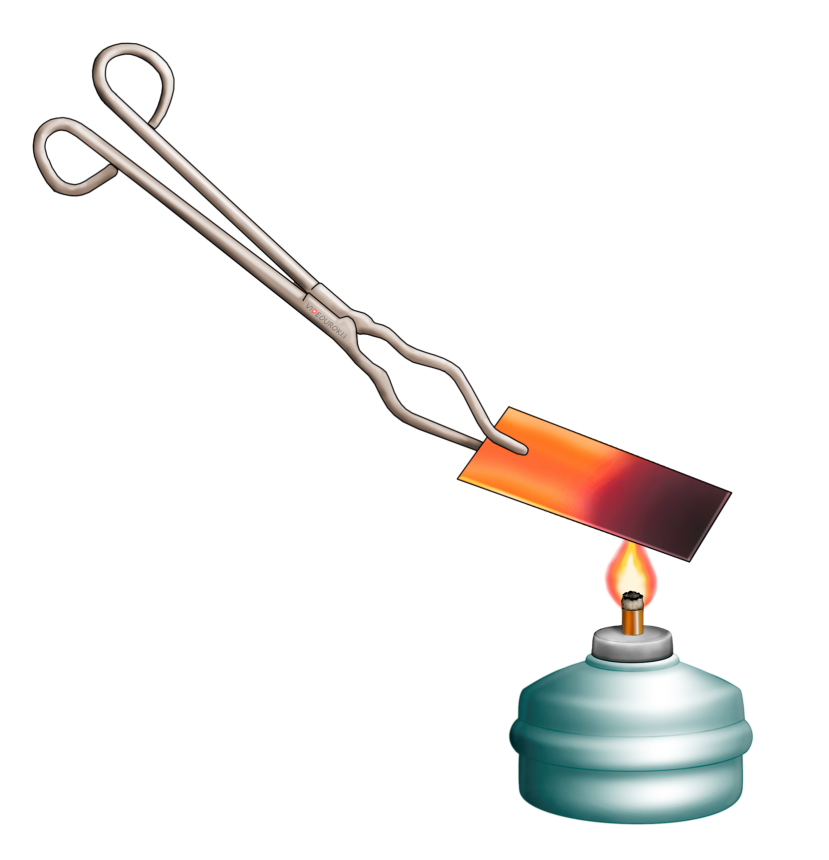 Температура и тепловое равновесие
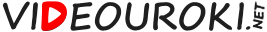 Параметры тела
Макроскопические
Микроскопические
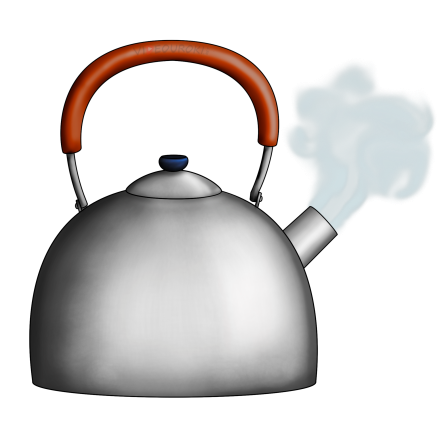 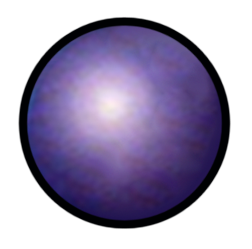 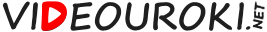 Воздух
Воздух — это смесь газов (преимущественно азота и кислорода).
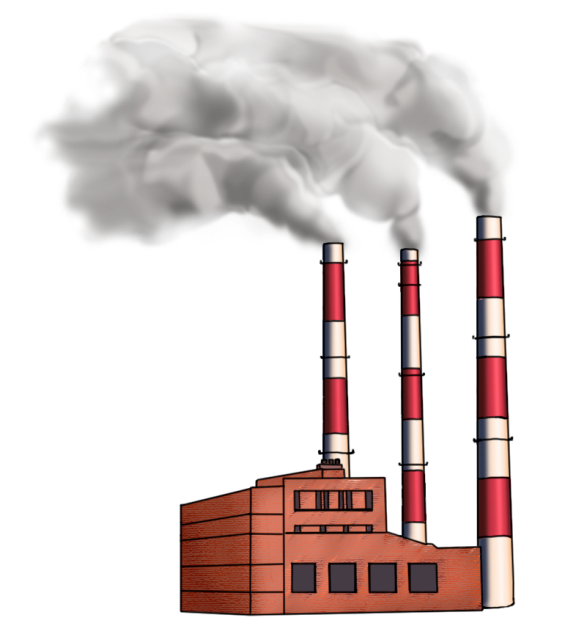 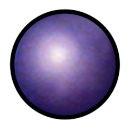 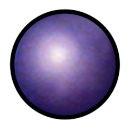 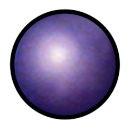 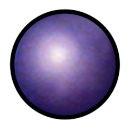 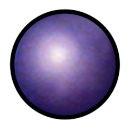 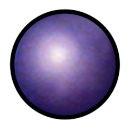 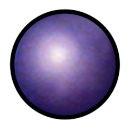 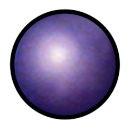 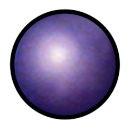 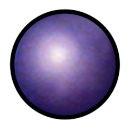 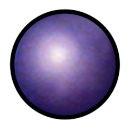 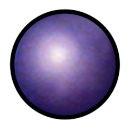 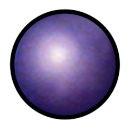 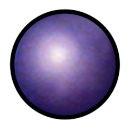 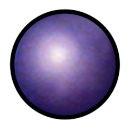 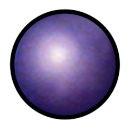 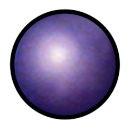 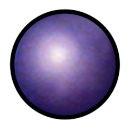 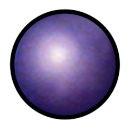 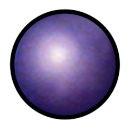 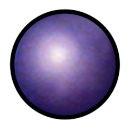 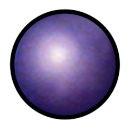 N
N
N
N
N
N
N
N
N
N
N
N
N
N
N
N
N
N
N
N
N
N
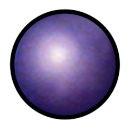 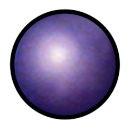 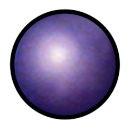 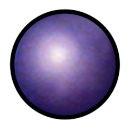 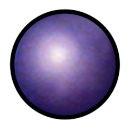 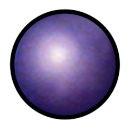 O
O
O
O
O
O
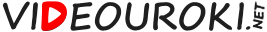 Температура
Температура, в отличие от остальных макропараметров, описывает внутреннее состояние тела.
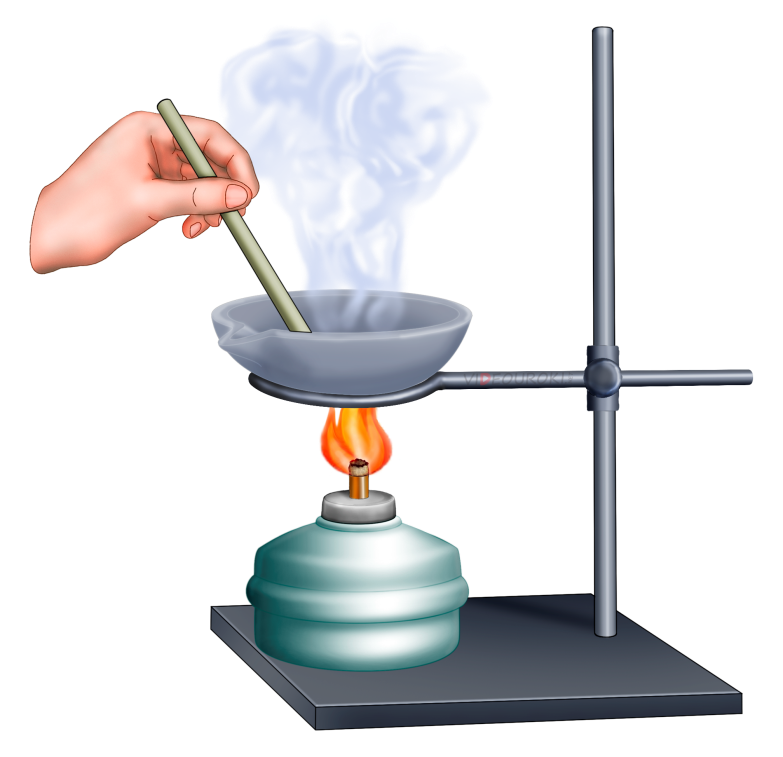 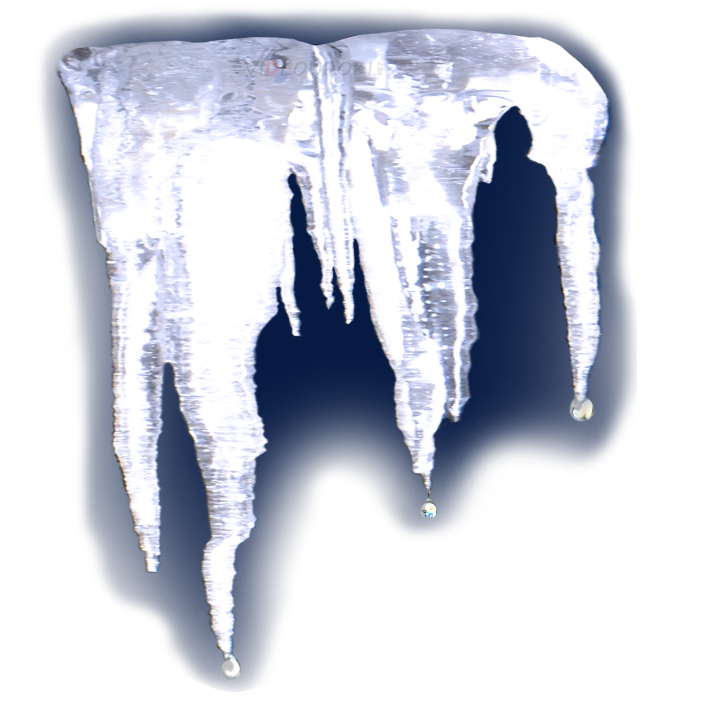 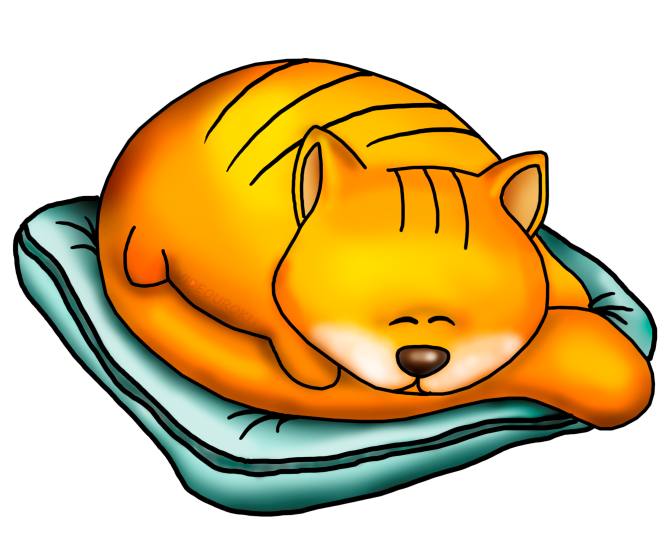 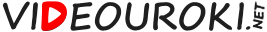 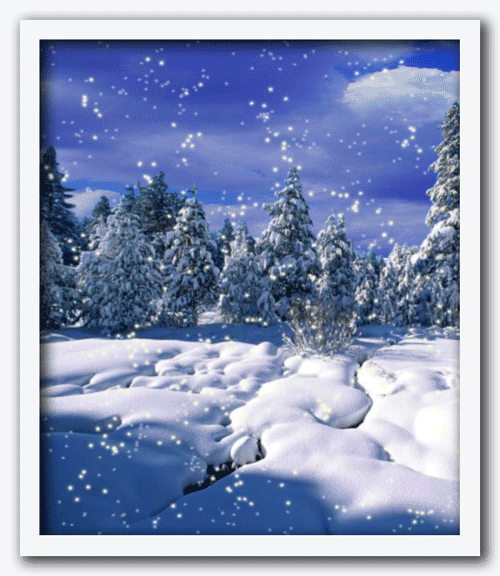 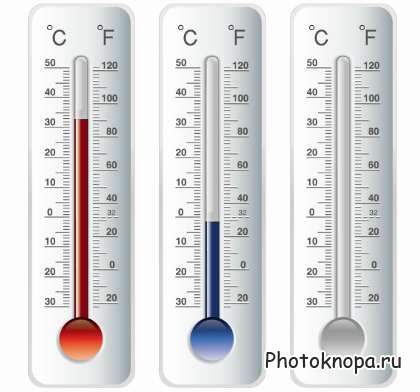 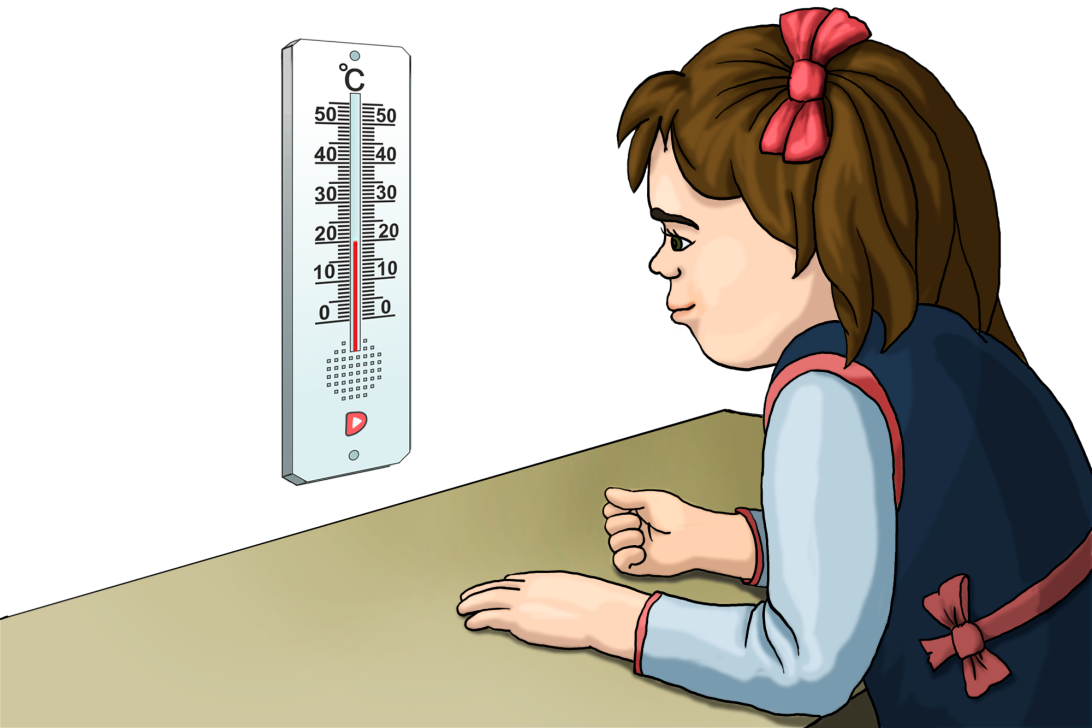 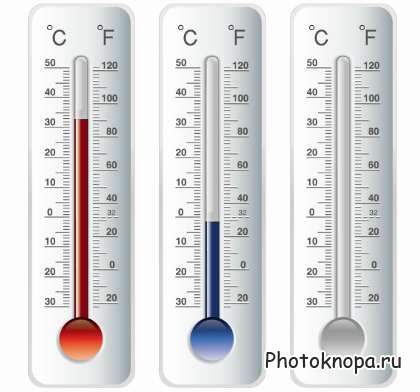 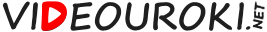 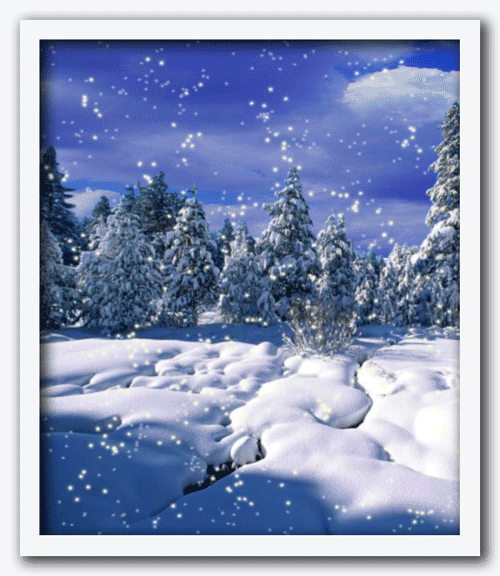 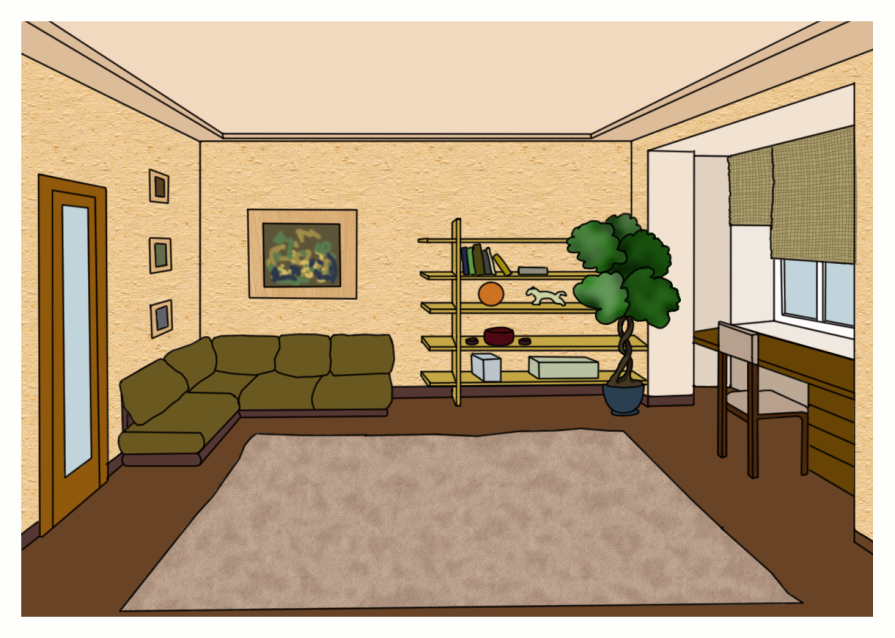 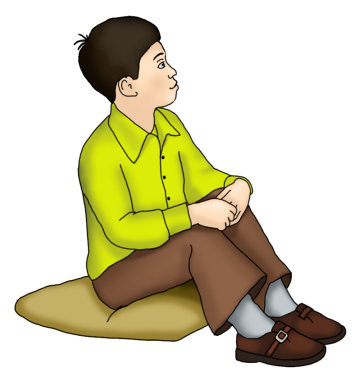 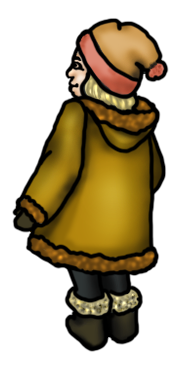 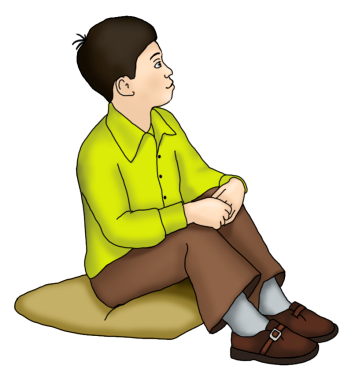 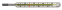 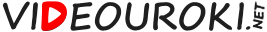 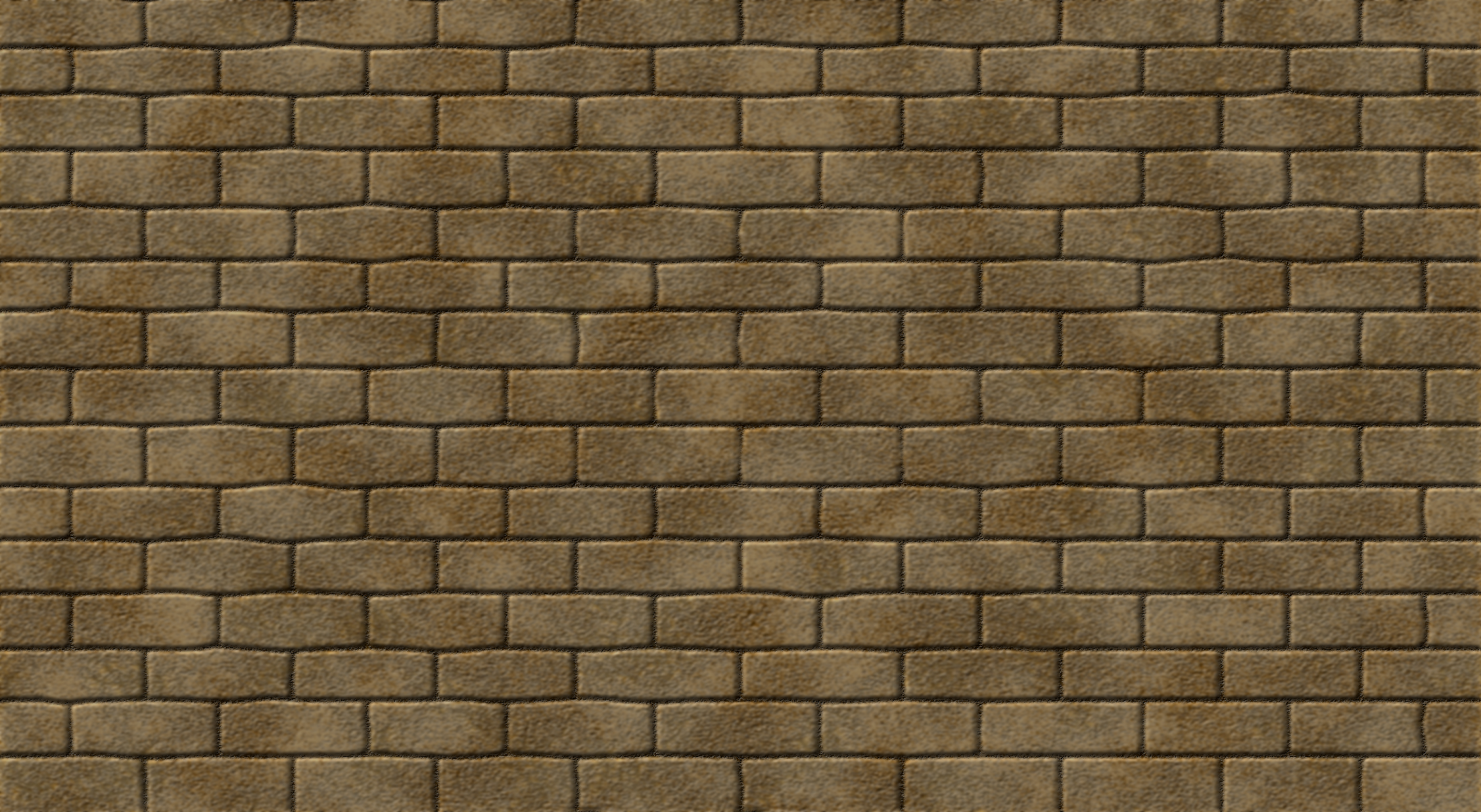 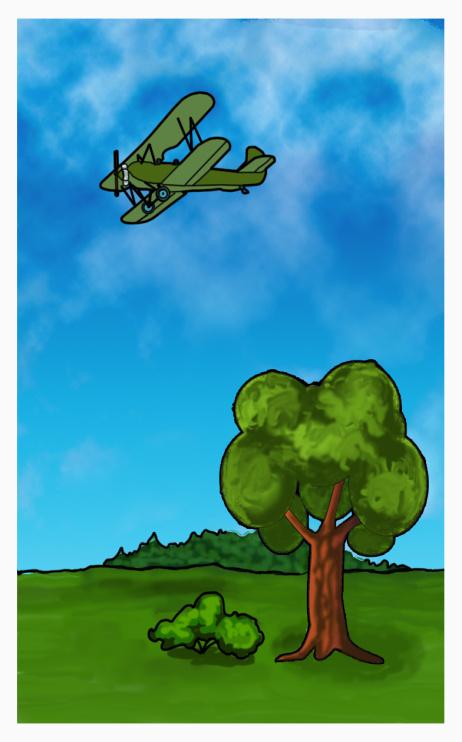 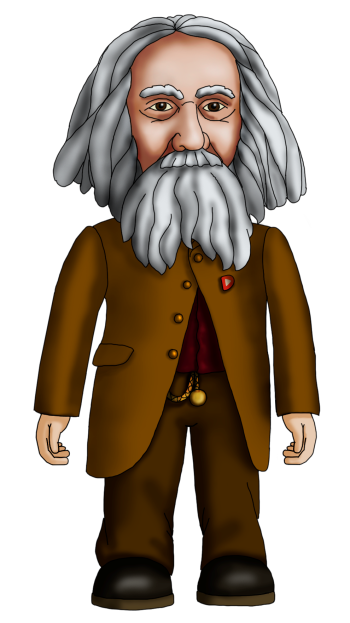 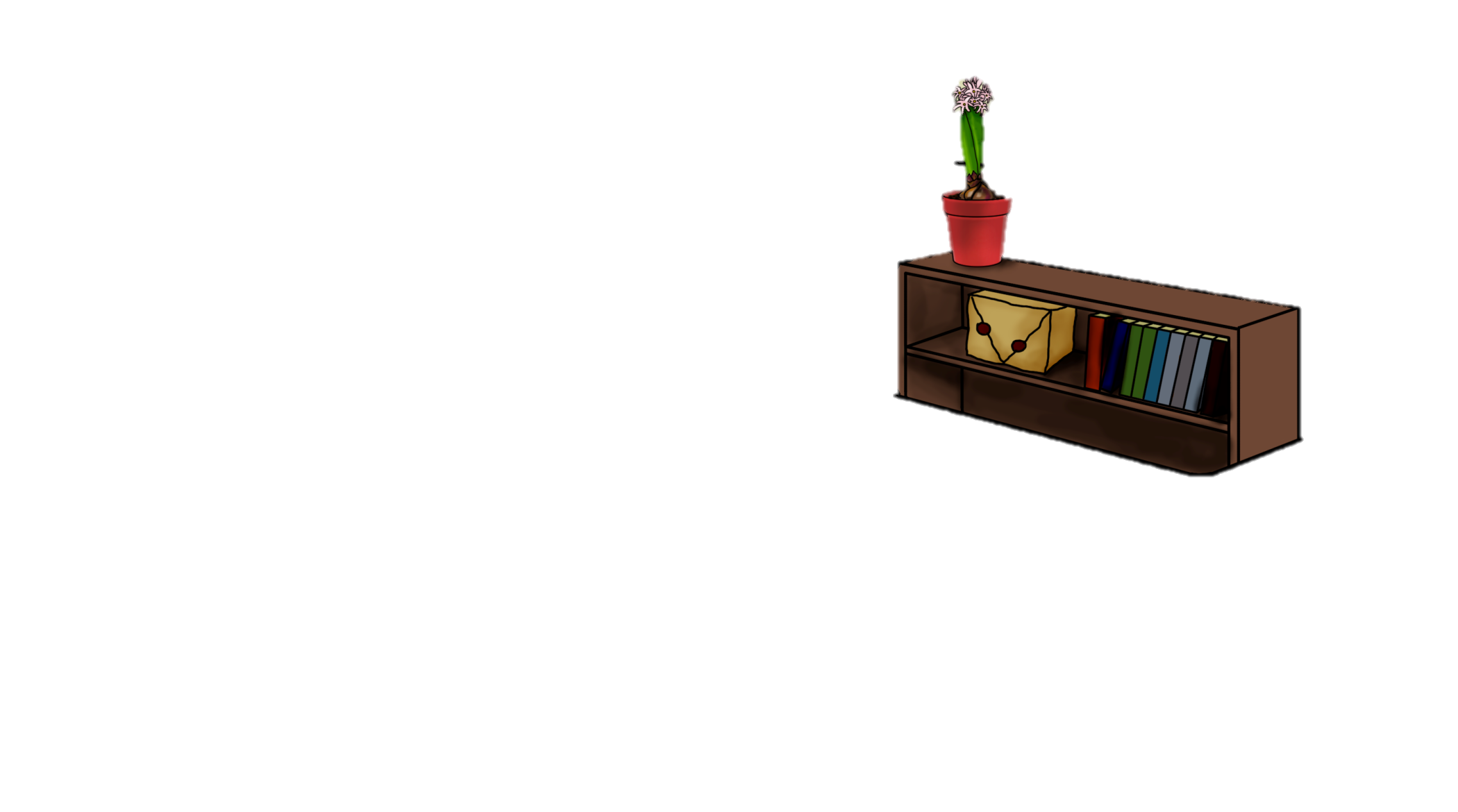 Д. И. Менделеев
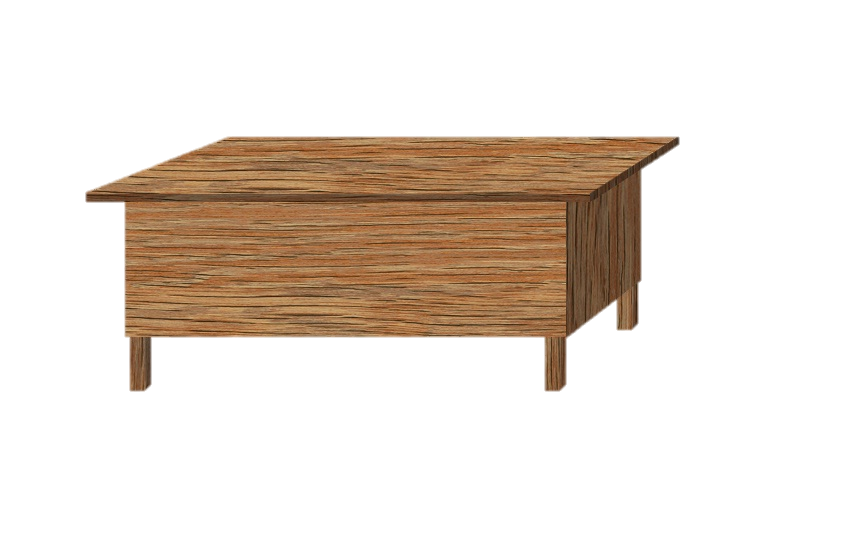 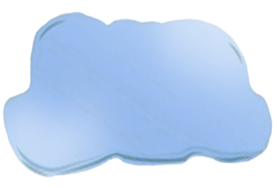 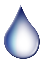 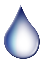 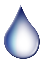 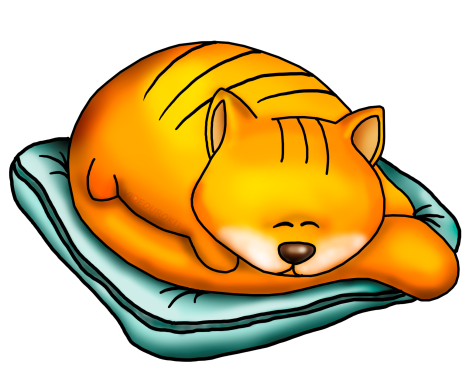 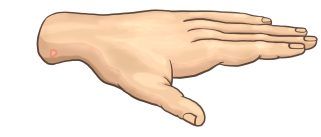 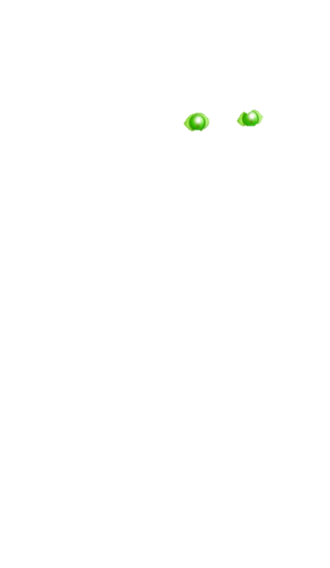 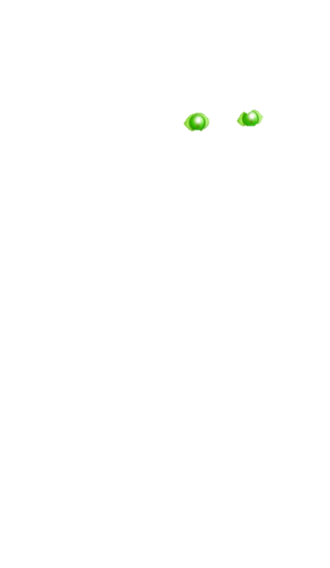 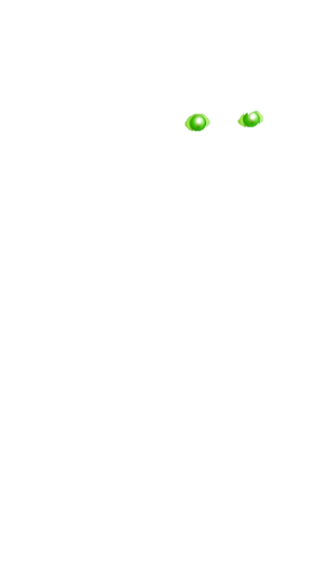 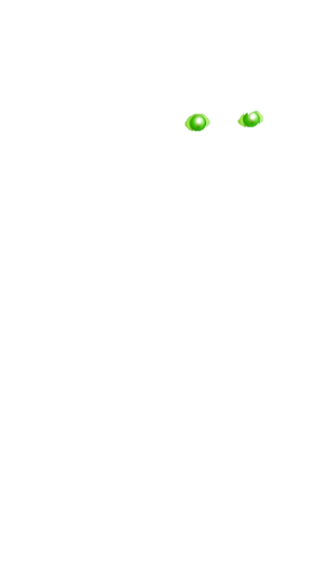 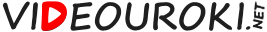 Тепловое равновесие
Тепловое равновесие — это состояние тела или группы тел, при котором макроскопические параметры остаются постоянными неограниченно долго.
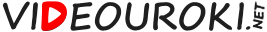 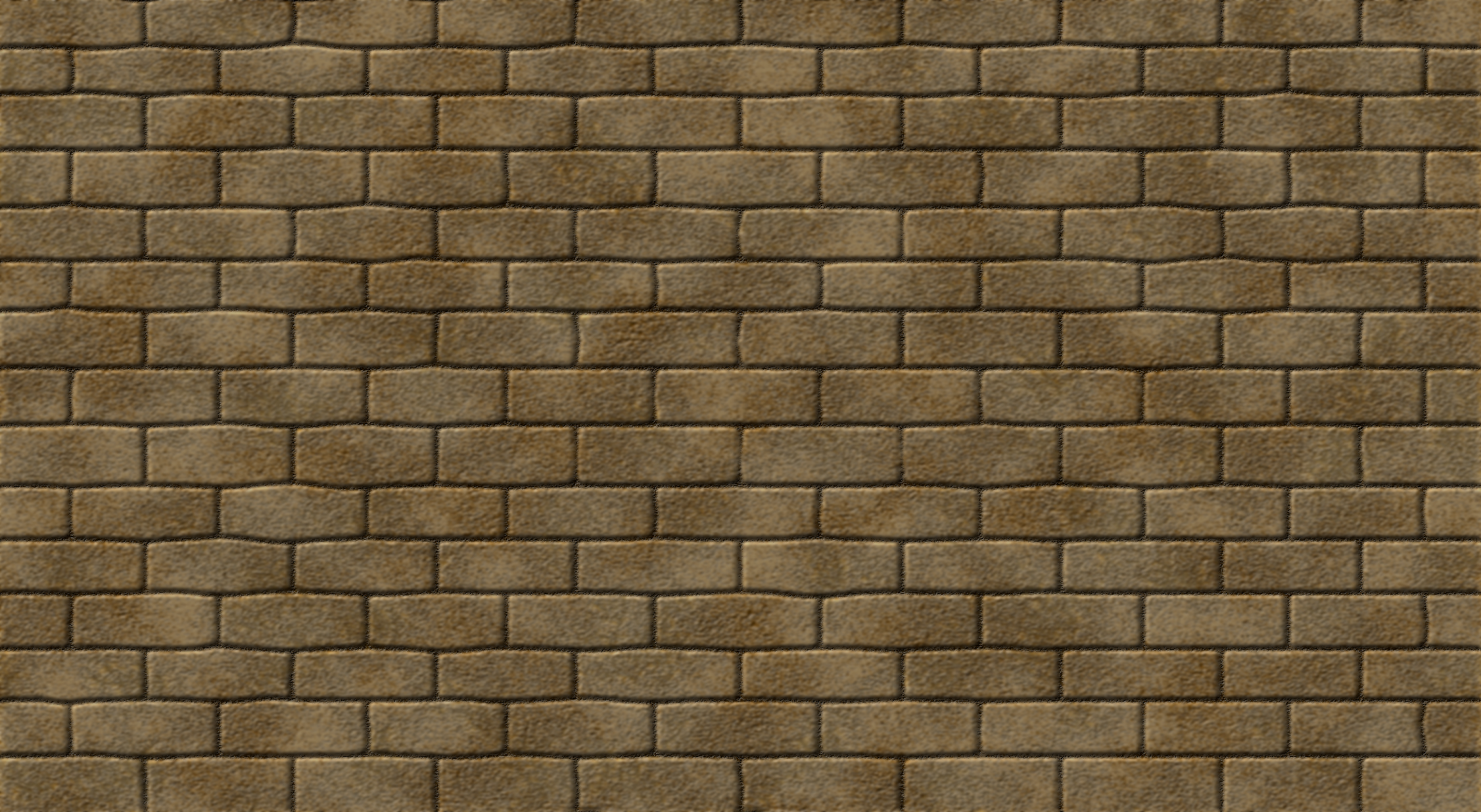 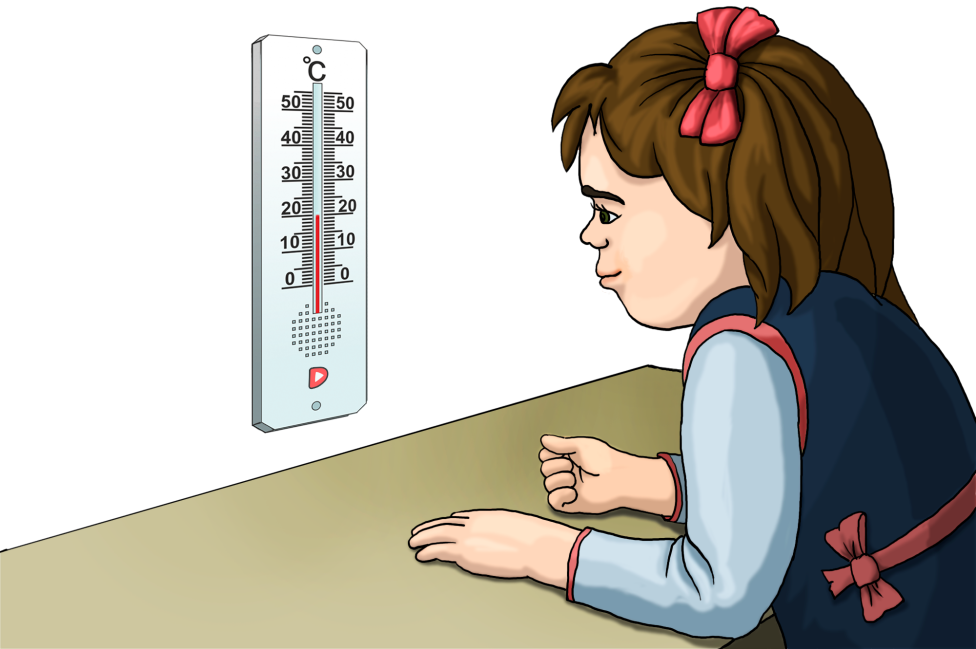 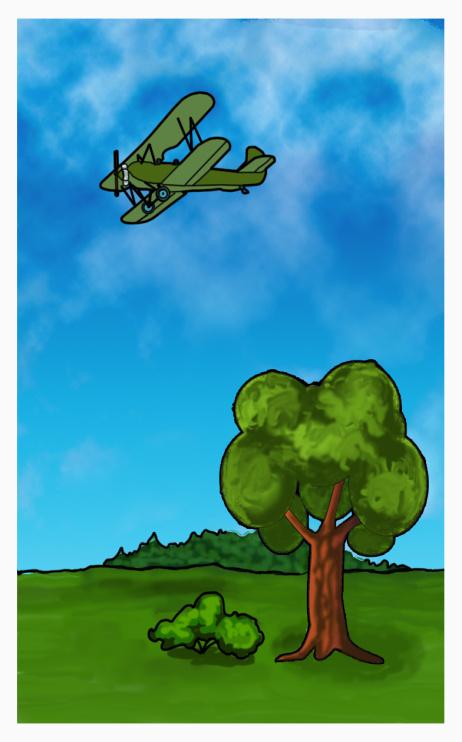 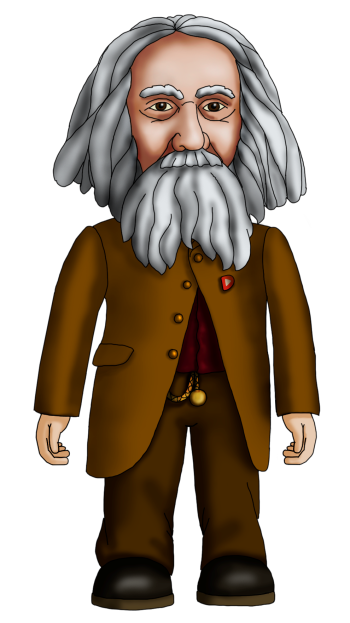 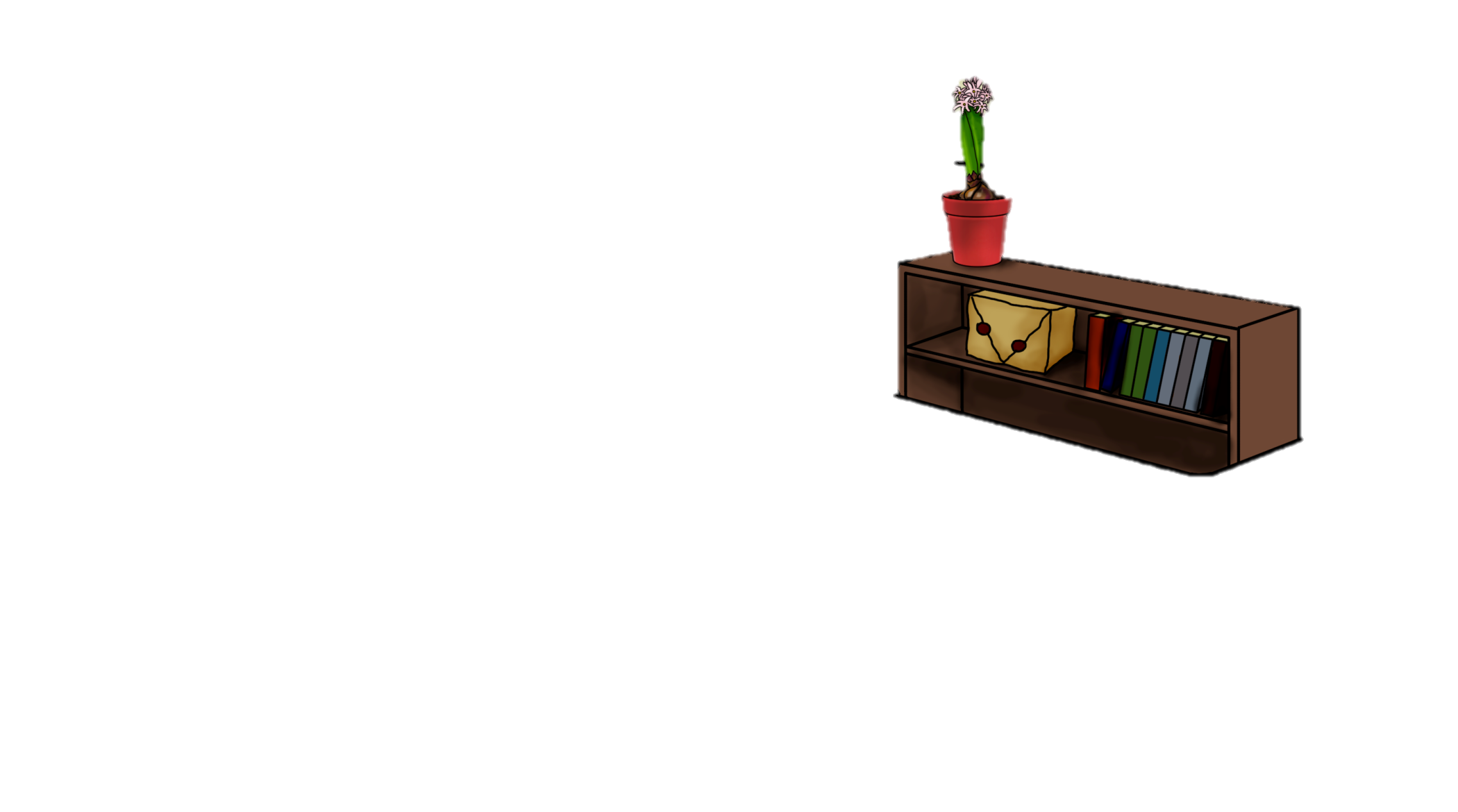 Д. И. Менделеев
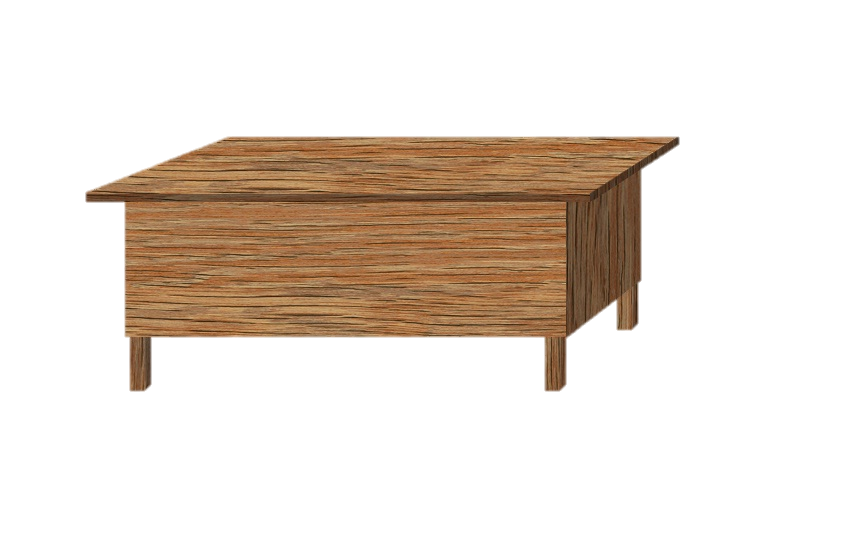 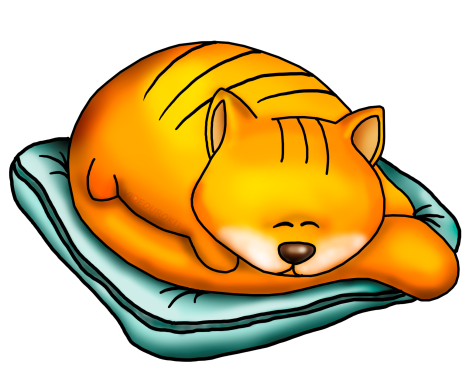 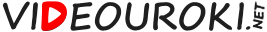 Тепловое равновесие
Тепловое равновесие — это состояние тела или группы тел, при котором макроскопические параметры остаются постоянными неограниченно долго.
При неизменных внешних условиях в любом макроскопическом теле или группе макроскопических тел самопроизвольно устанавливается тепловое равновесие.
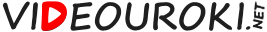 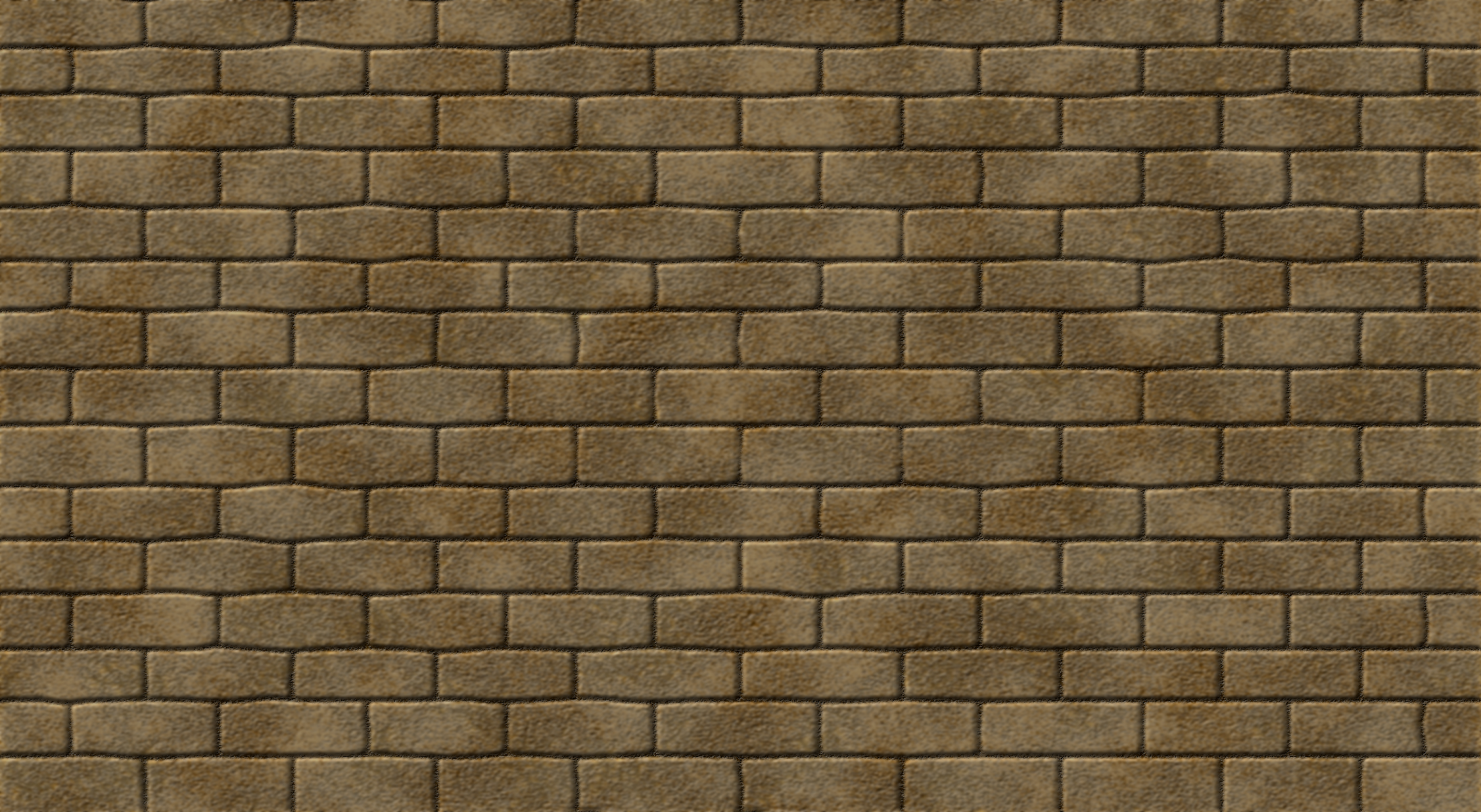 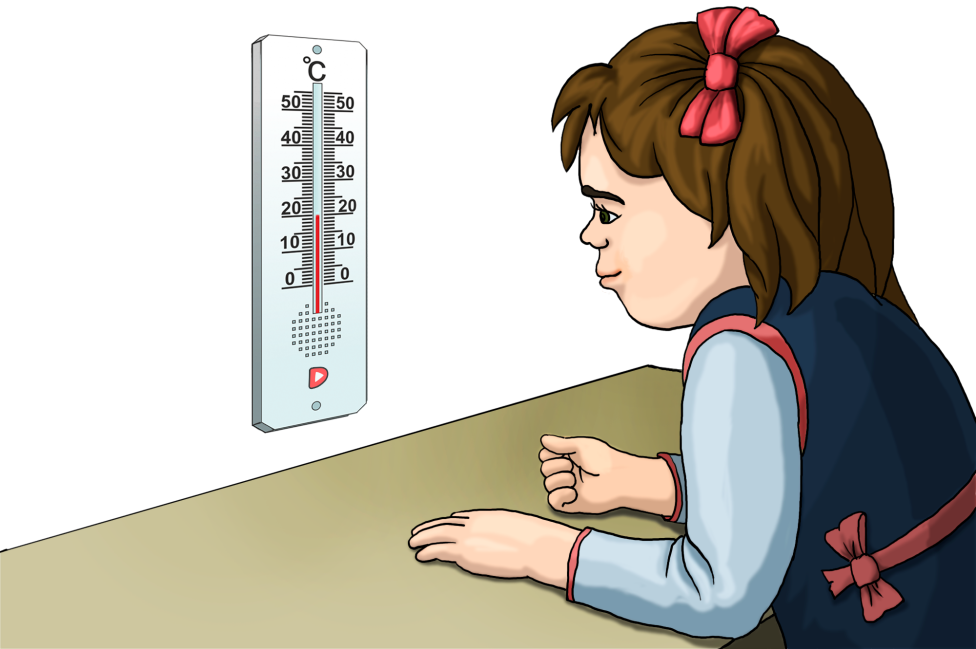 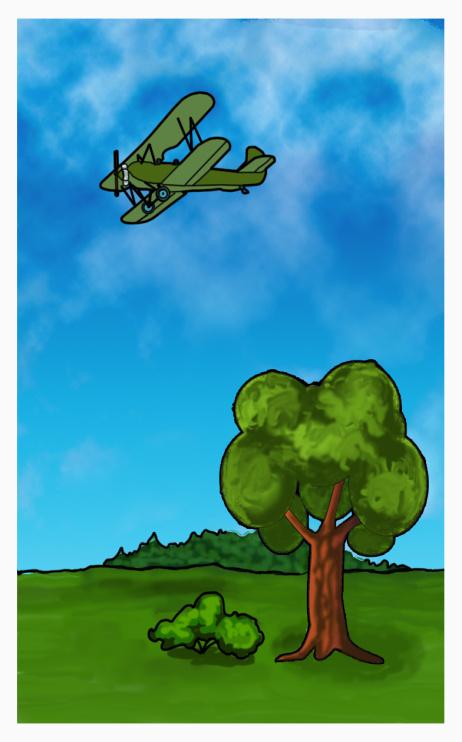 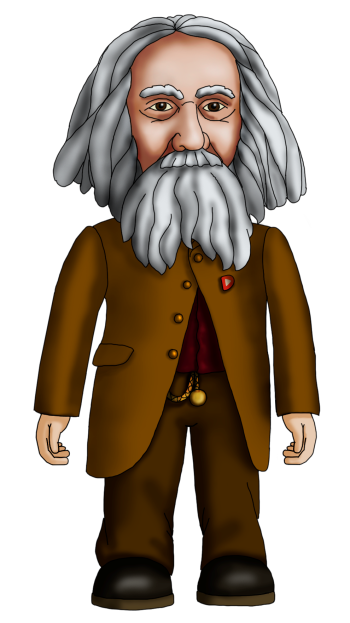 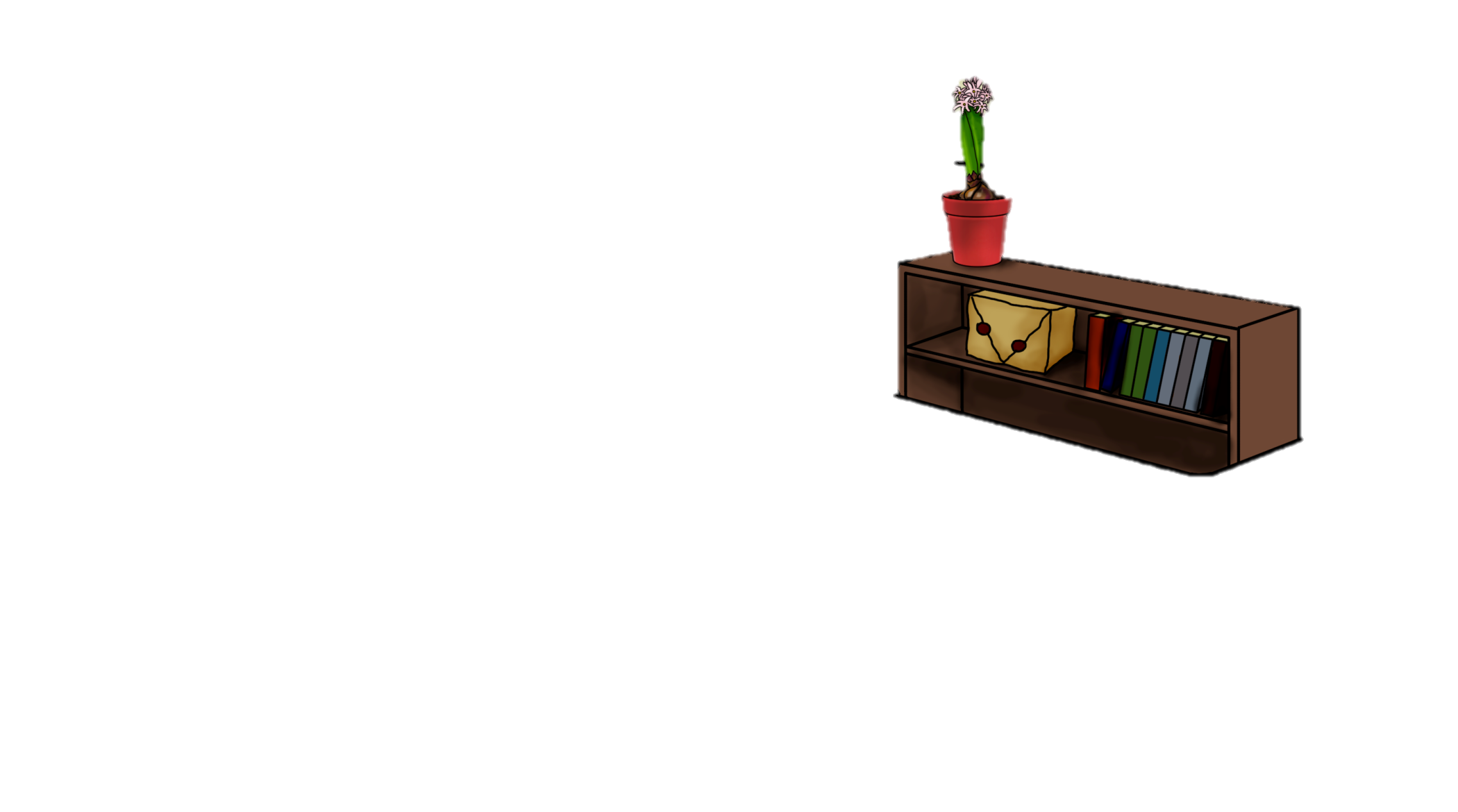 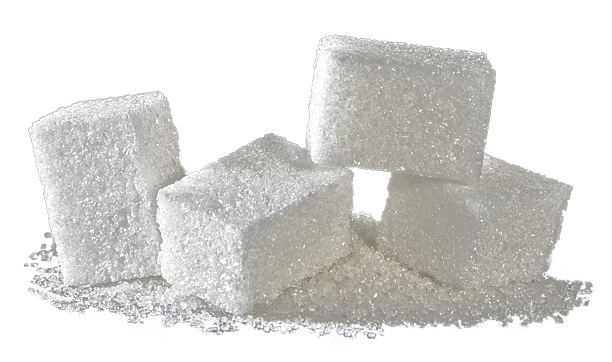 Д. И. Менделеев
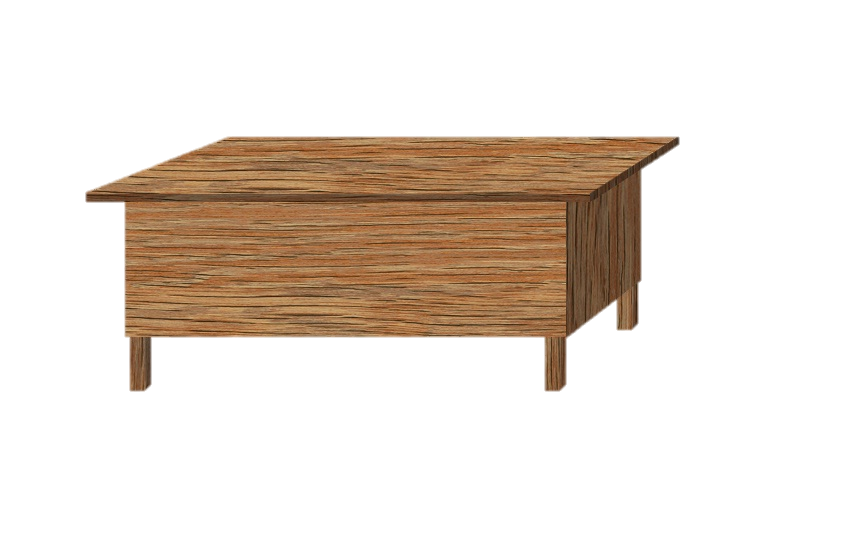 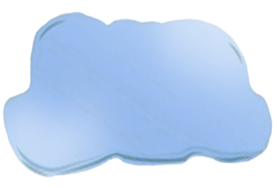 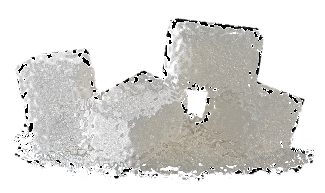 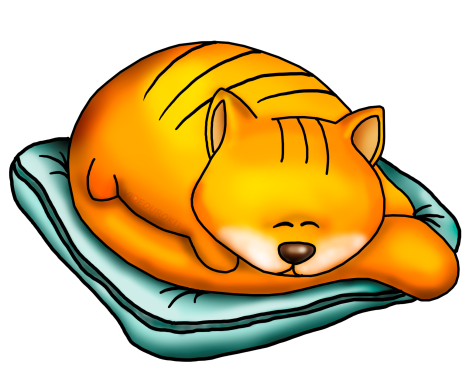 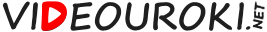 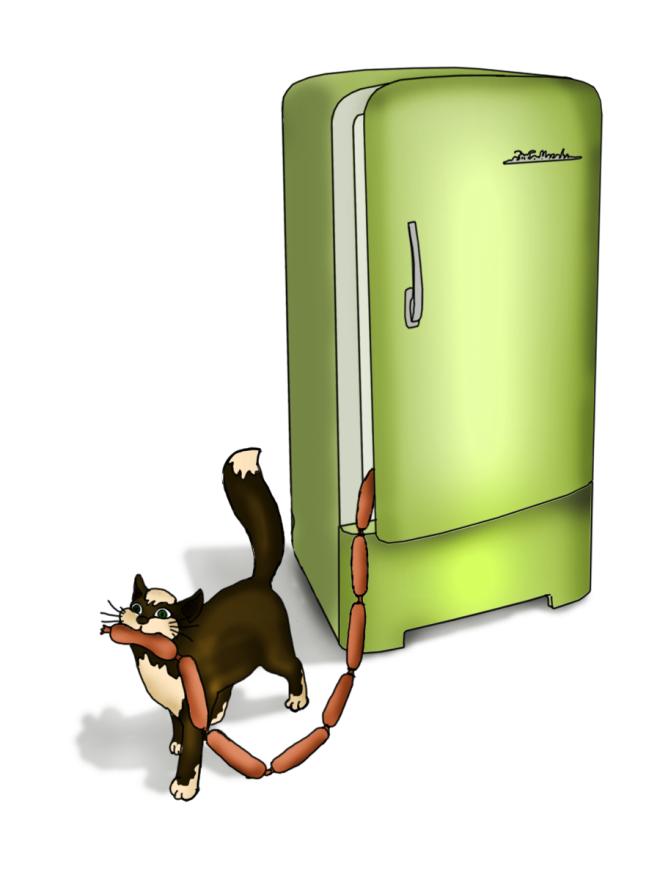 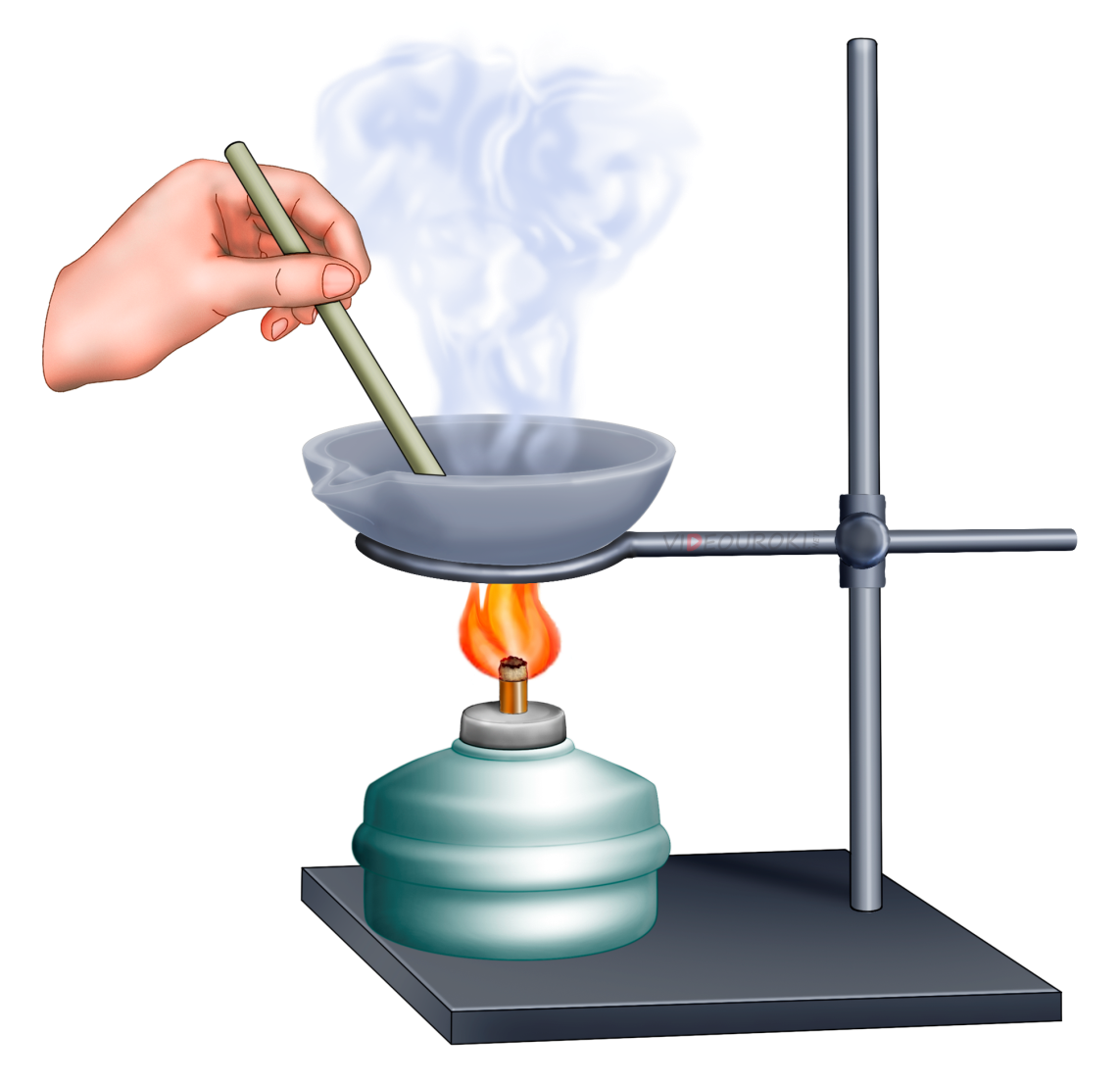 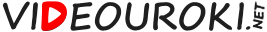 Тепловое равновесие
Тепловое равновесие — это состояние тела или группы тел, при котором макроскопические параметры остаются постоянными неограниченно долго.
При неизменных внешних условиях в любом макроскопическом теле или группе макроскопических тел самопроизвольно устанавливается тепловое равновесие.
Температура — это характеристика теплового равновесия тел.
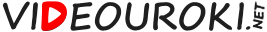 Измерение температуры
Ртутный термометр
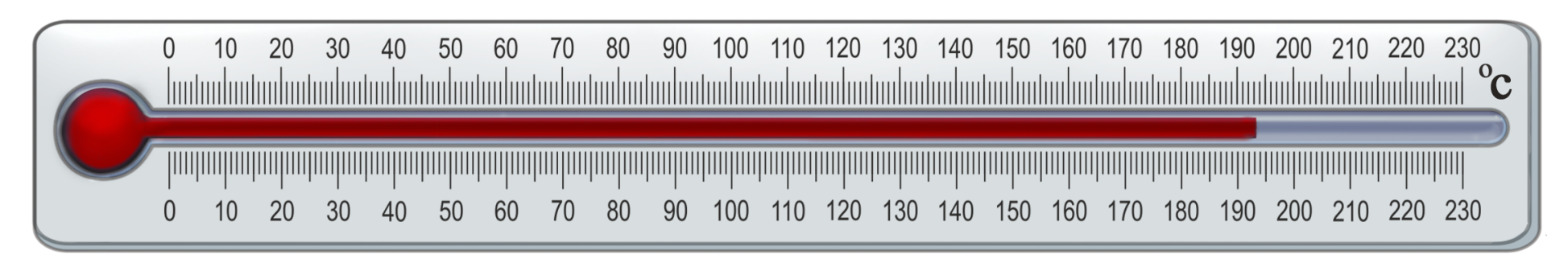 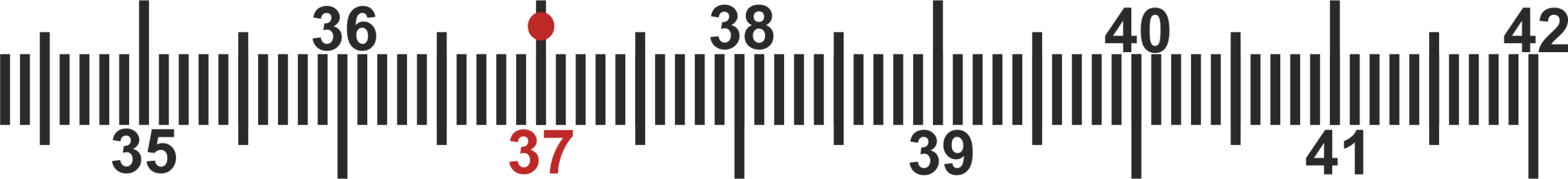 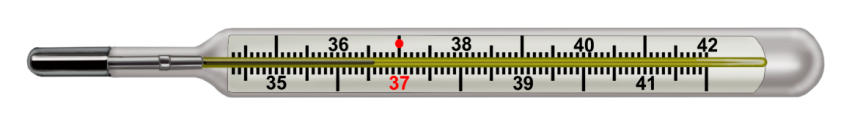 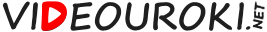 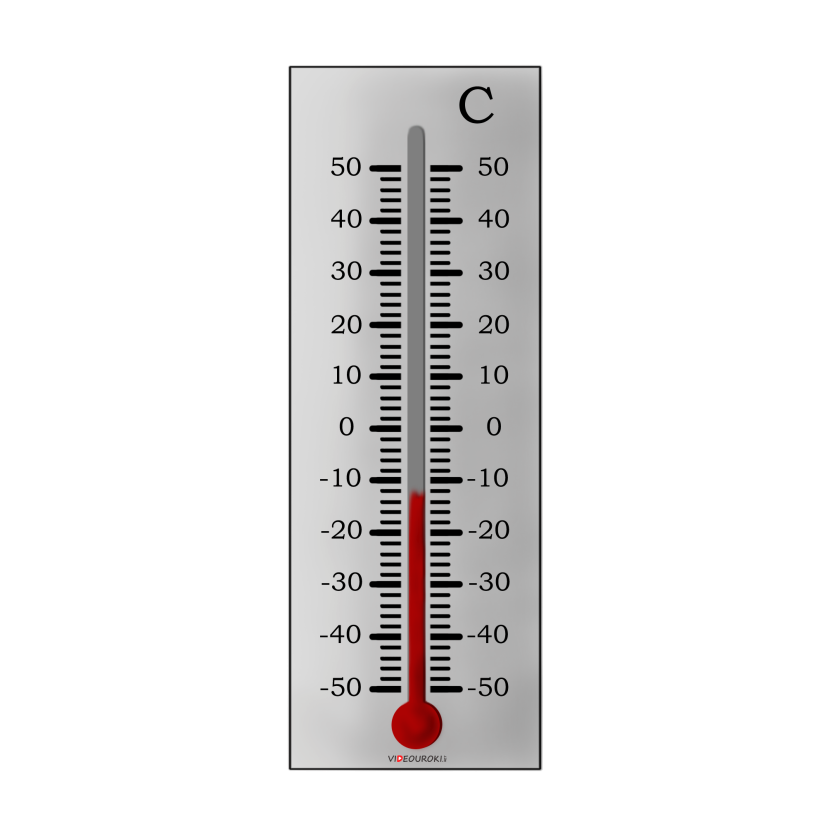 Измерение температуры
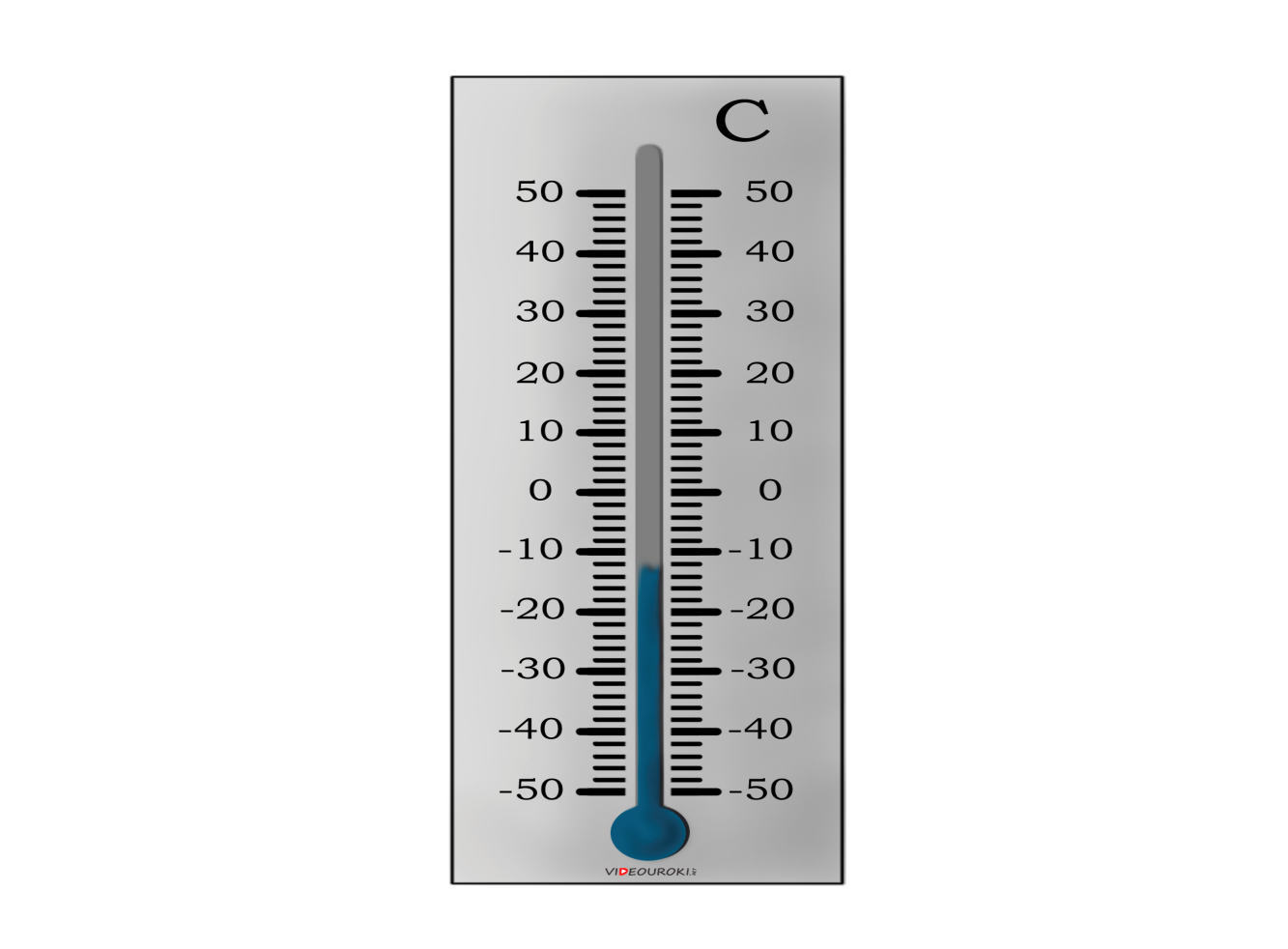 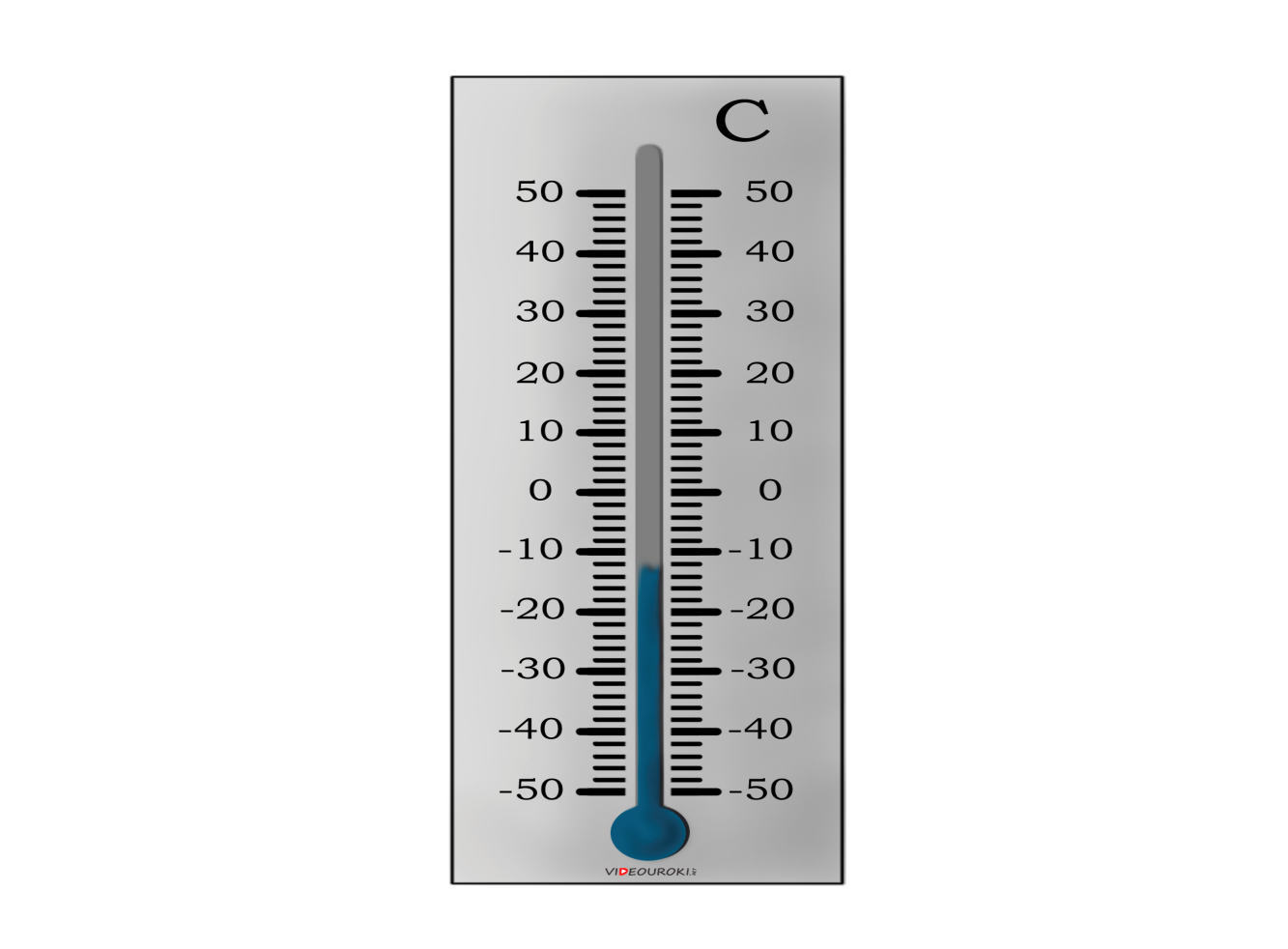 Ртутный термометр
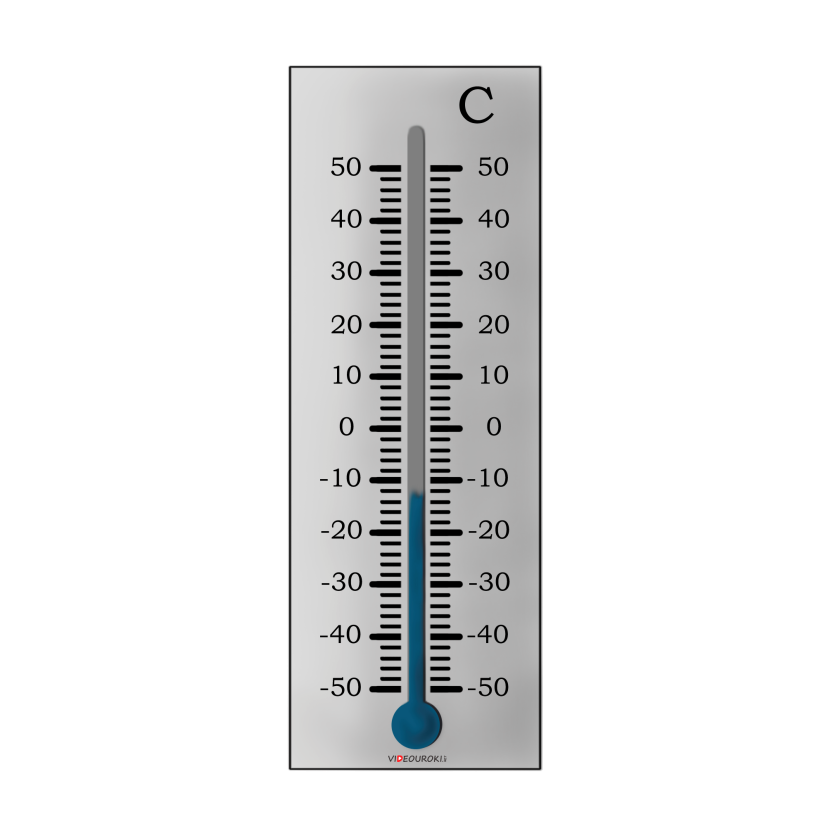 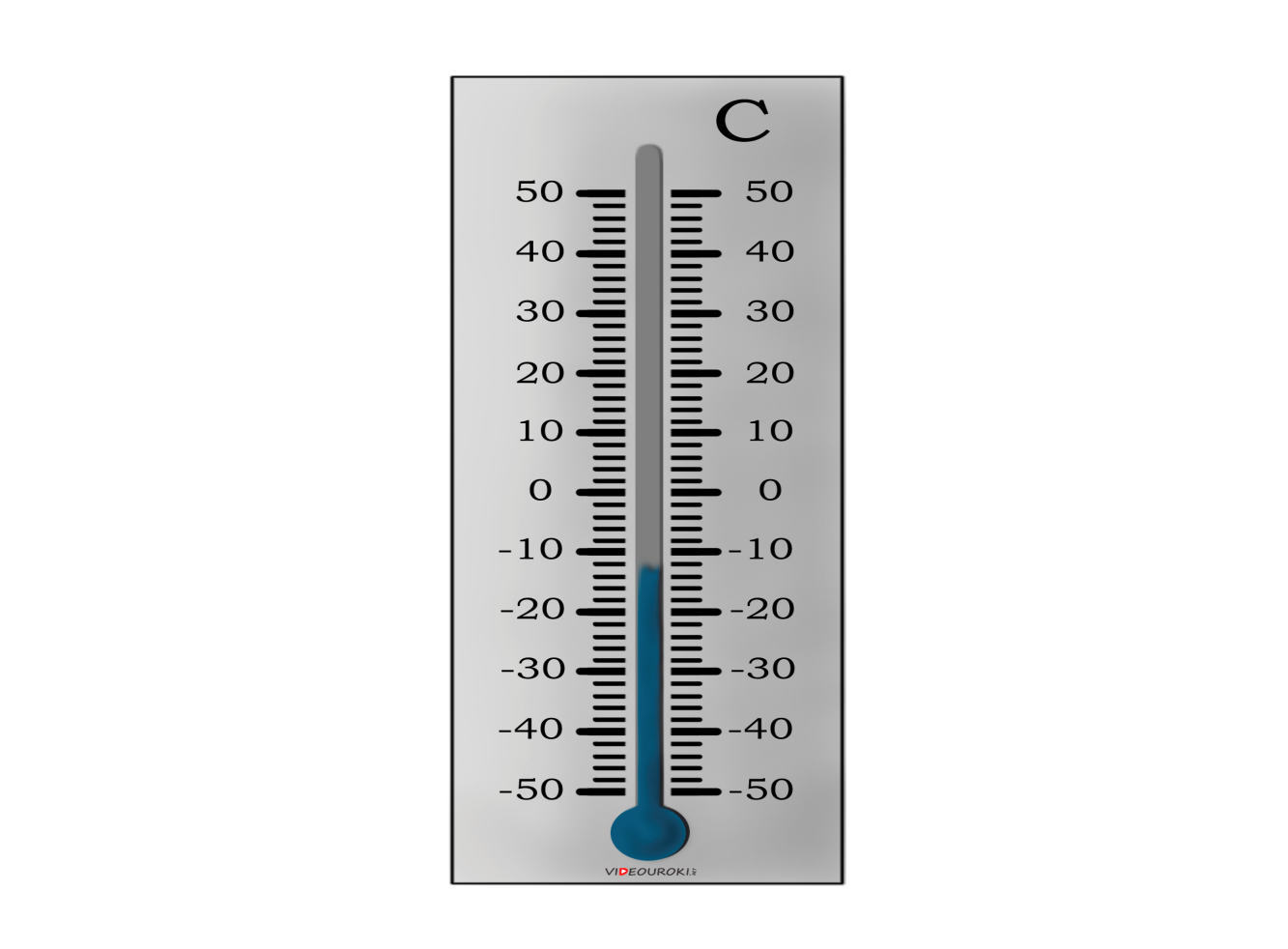 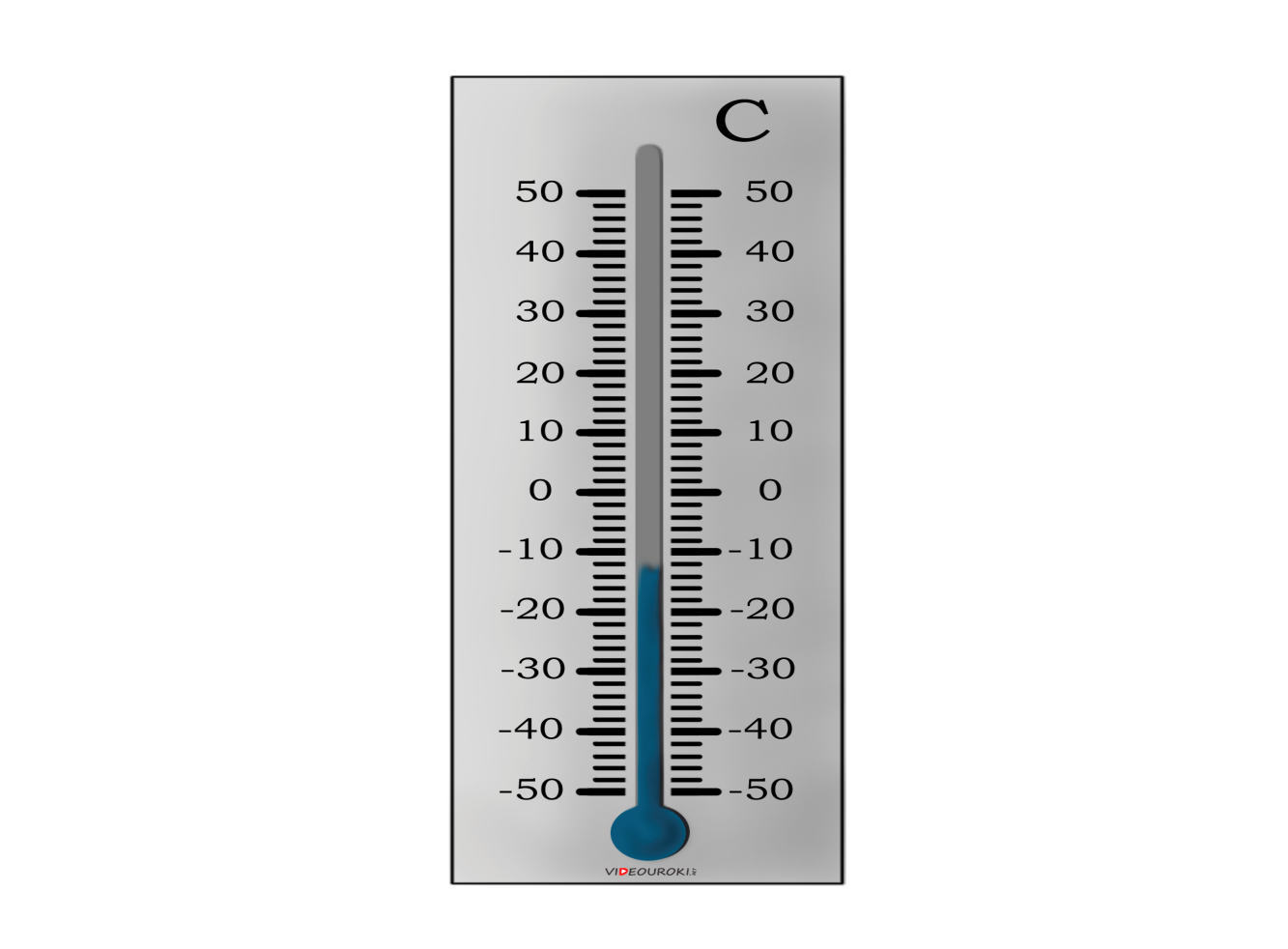 Спиртовой термометр
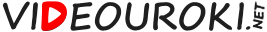 Недостатки термометров
Произвольность выбора рабочего вещества
Произвольность выбора точки отсчета
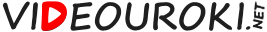 Температурная шкала Ньютона
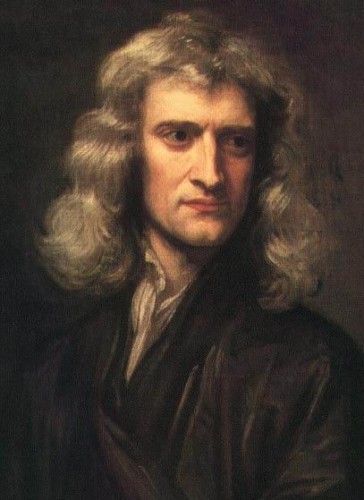 1701 год
Температура человеческого тела
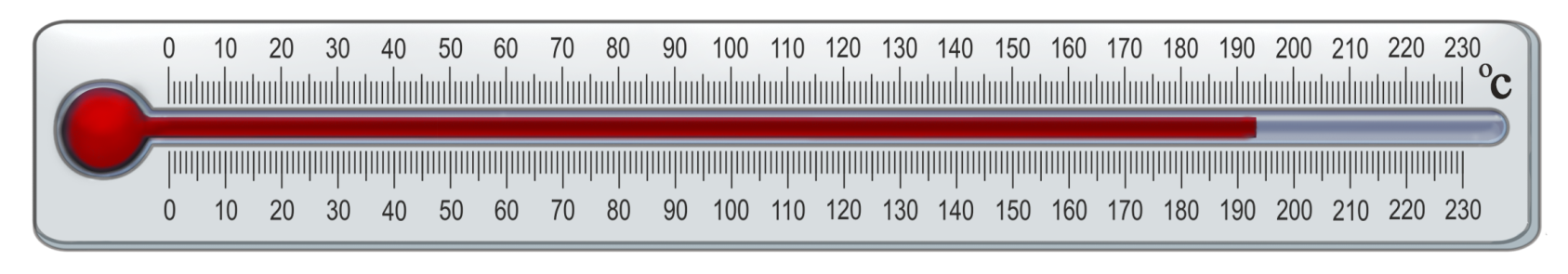 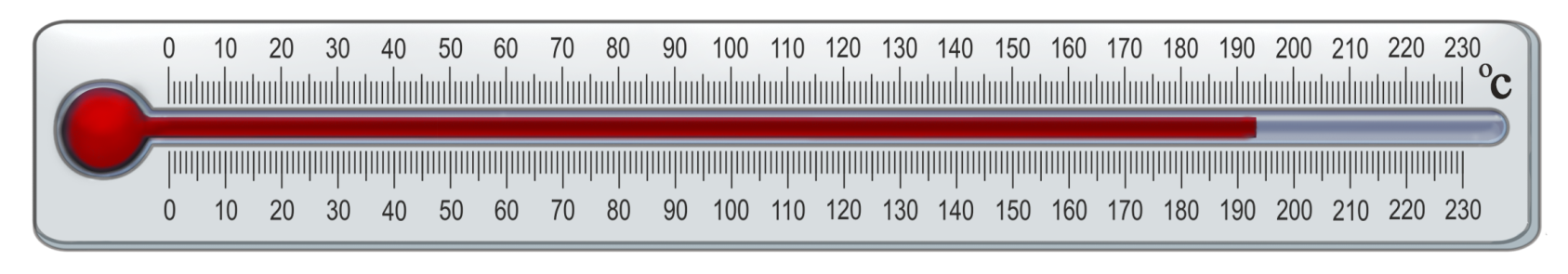 Температура замерзания воды
Исаак Ньютон
1642 — 1727
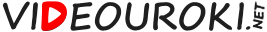 Температурная шкала Реомюра
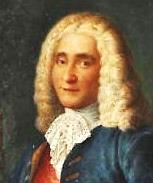 1730 год
Температура кипения воды
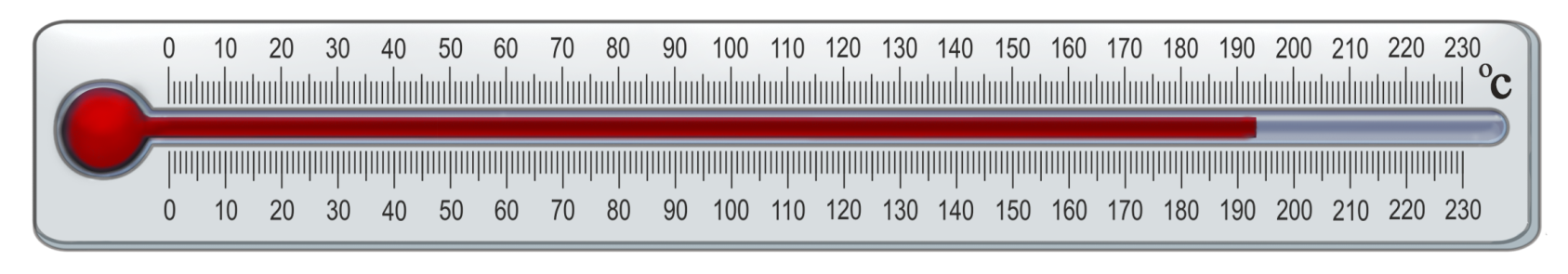 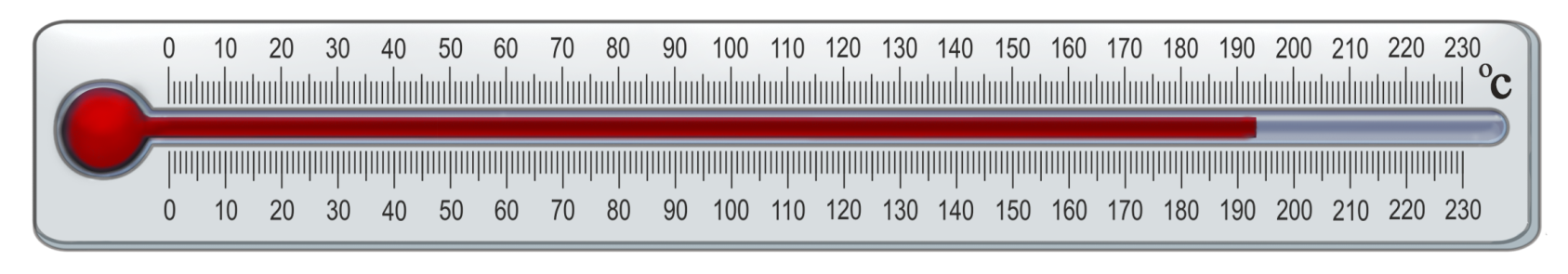 Температура замерзания воды
Рене Реомюр
1683 — 1757
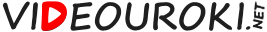 Температурная шкала Фаренгейта
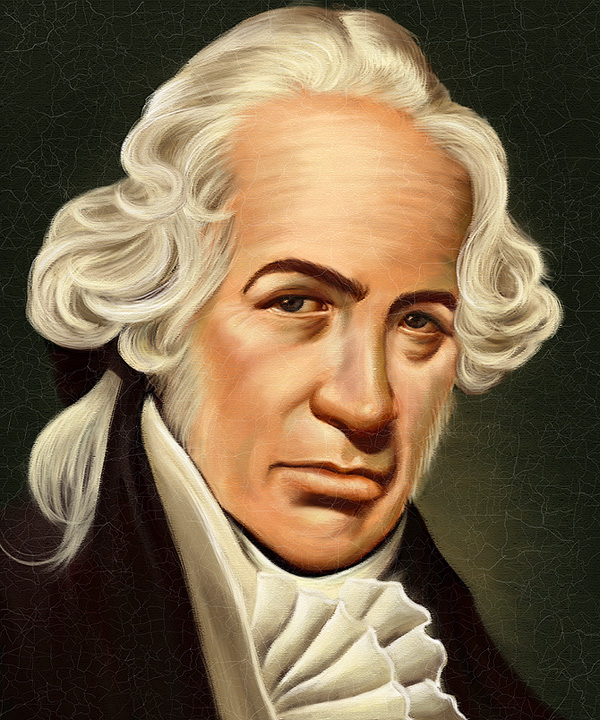 1724 год
Температура человеческого тела
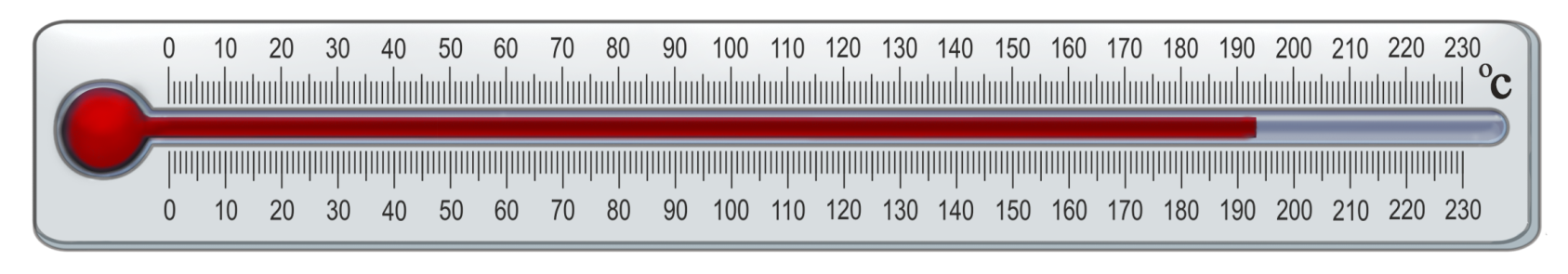 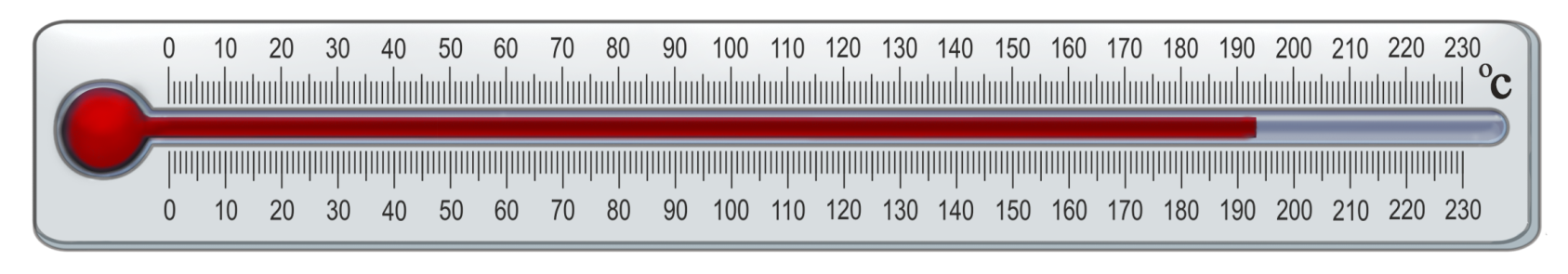 Температура замерзания раствора воды
Габриель Фаренгейт
1686 — 1736
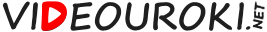 Температурная шкала Цельсия
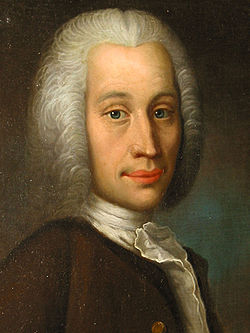 1742 год
Температура кипения воды
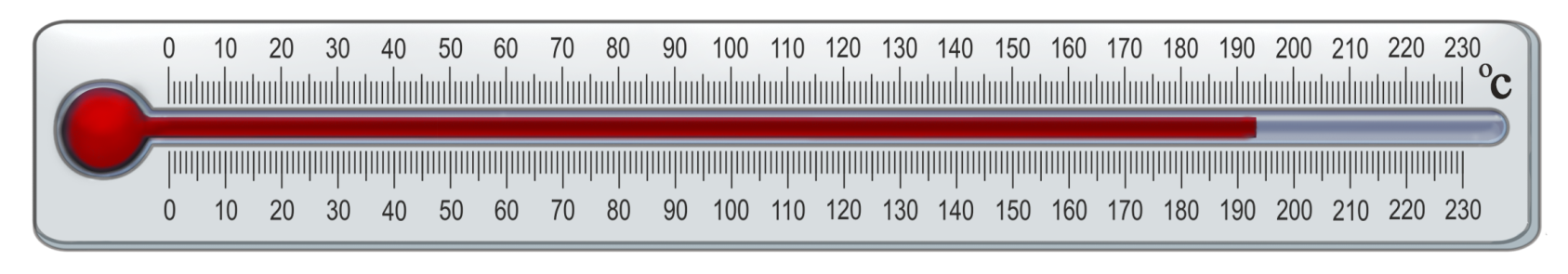 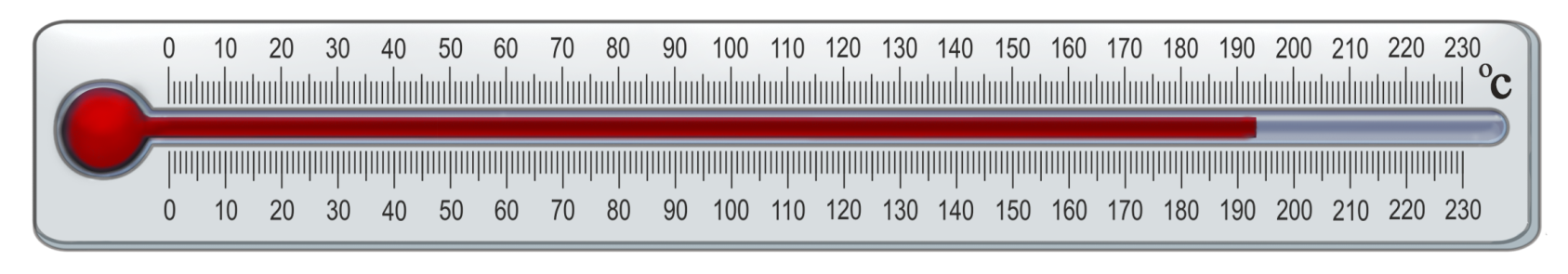 Температура замерзания воды
Андреас Цельсий
1701 — 1744
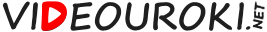 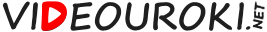 Способы создания газового термометра
Рабочий газ находится в фиксированном объёме
Рабочий газ находится под постоянным давлением
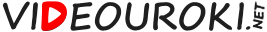 Схема работы газового термометра
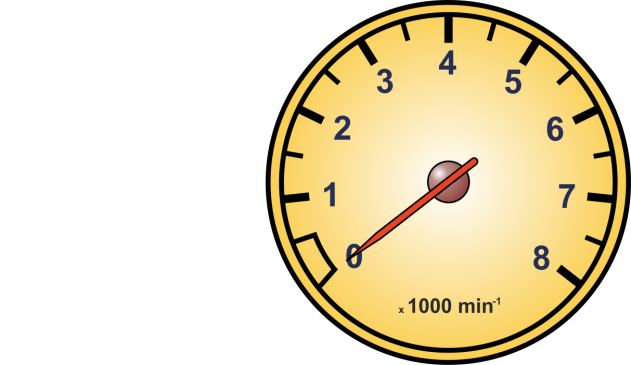 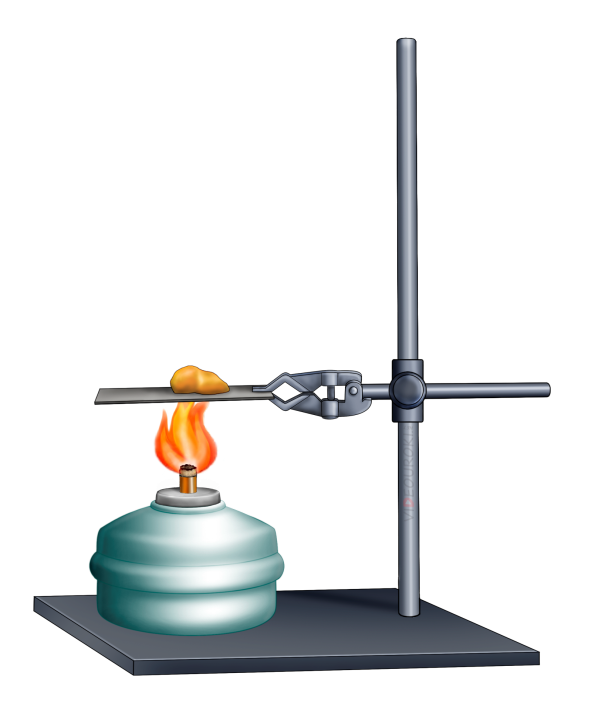 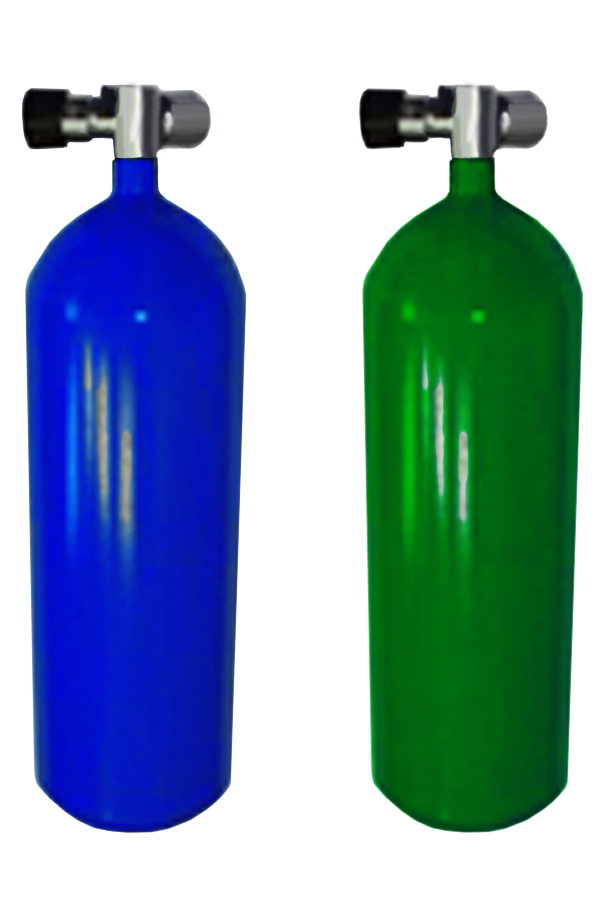 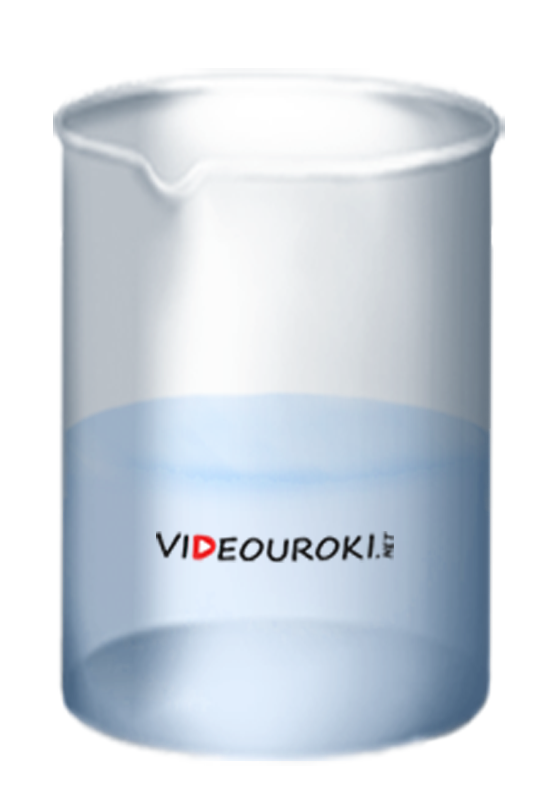 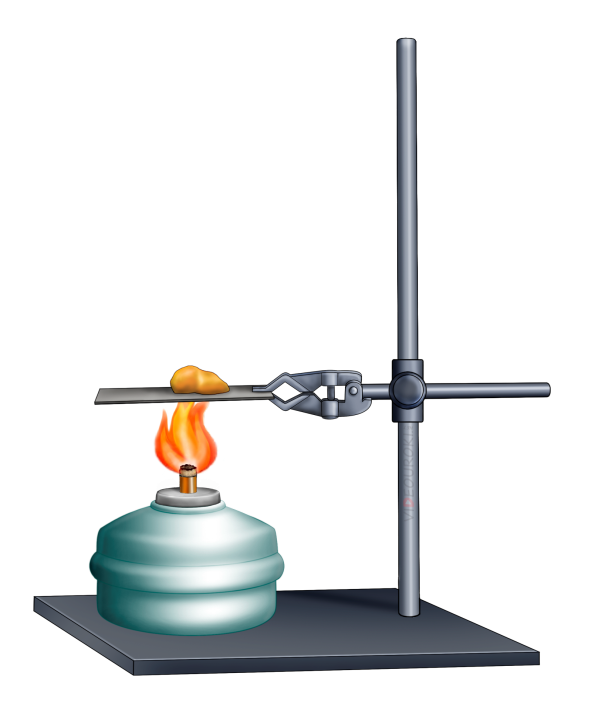 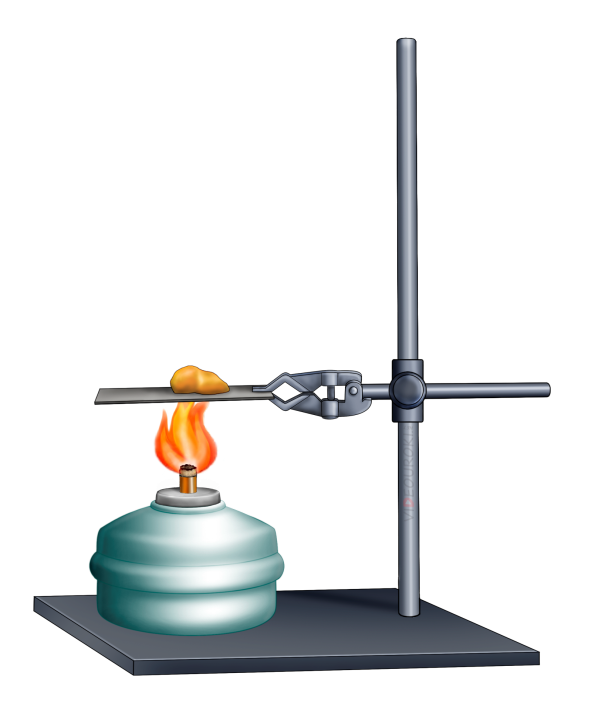 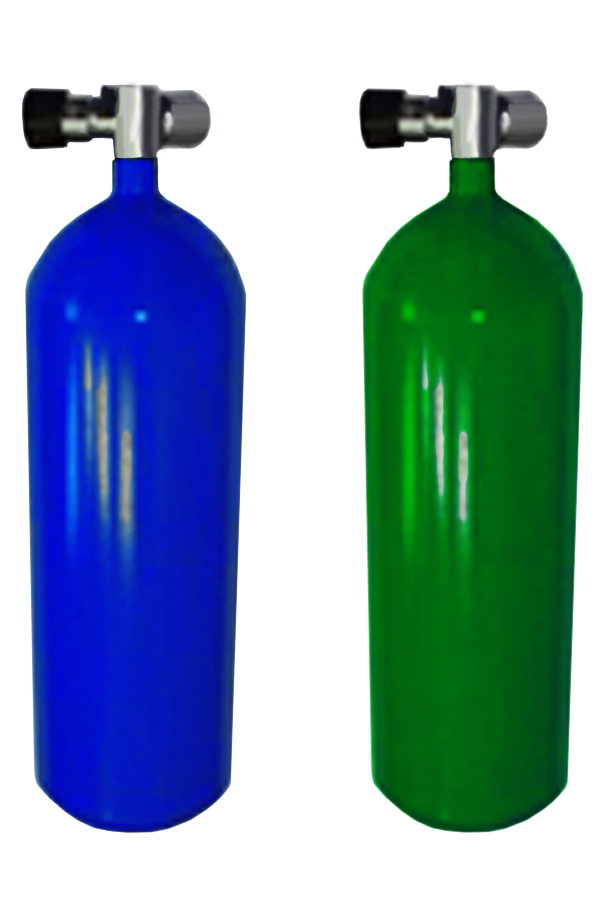 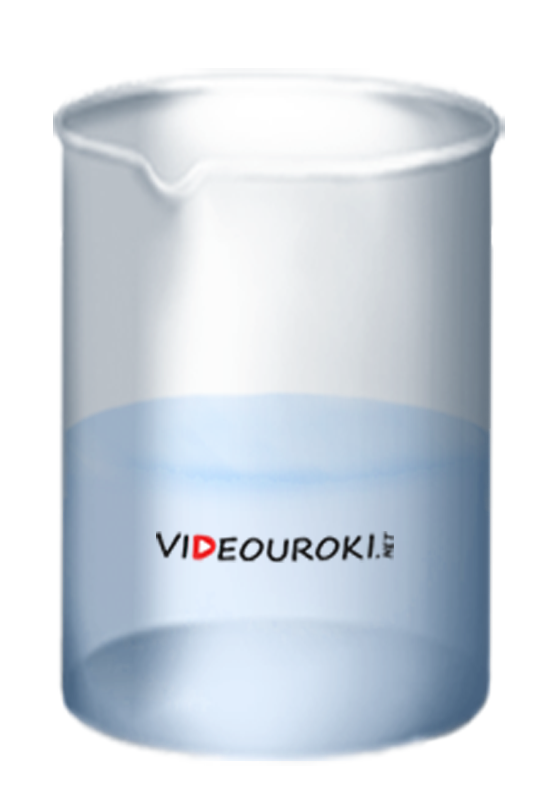 МПа
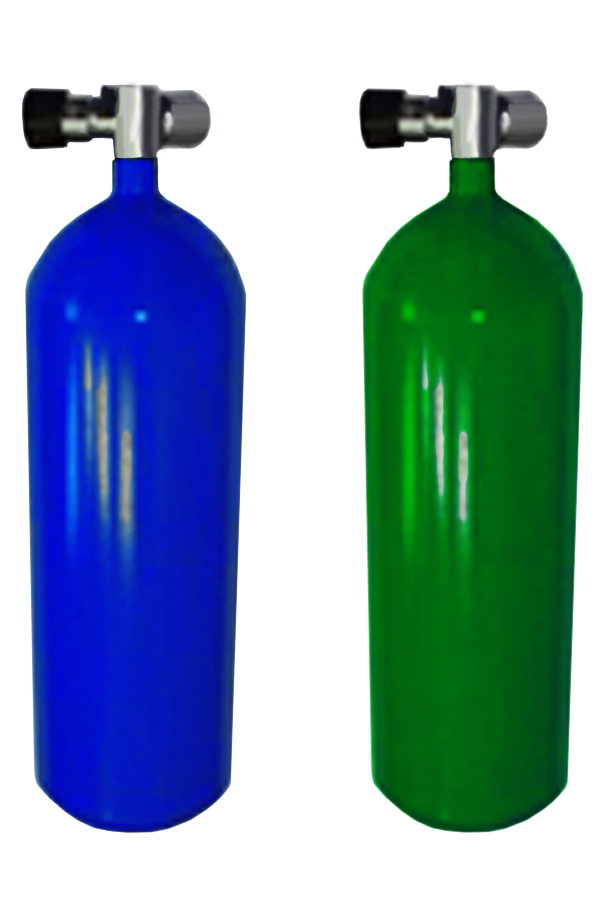 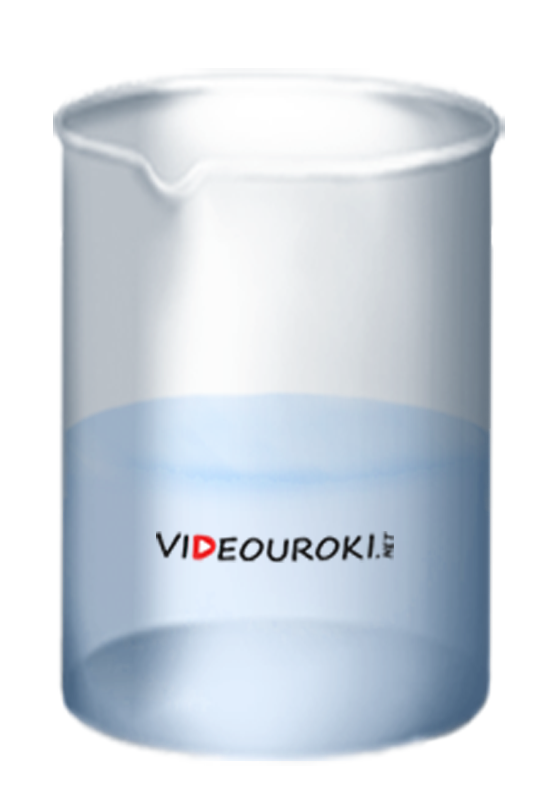 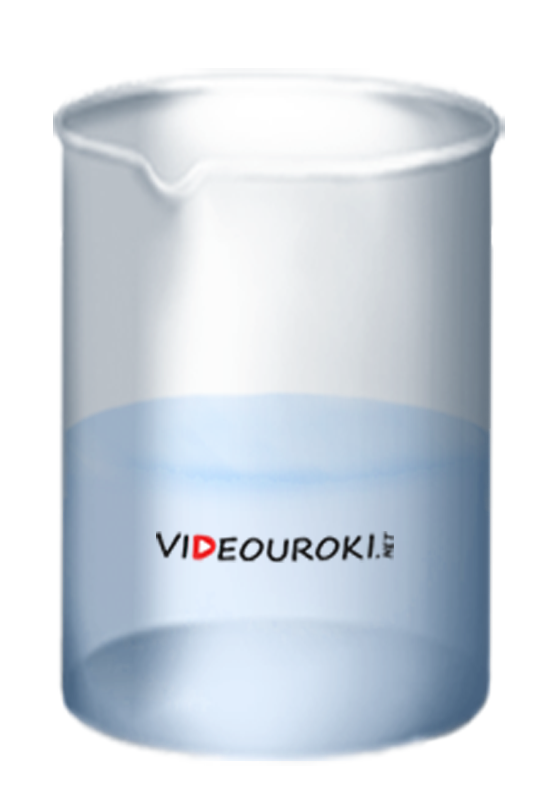 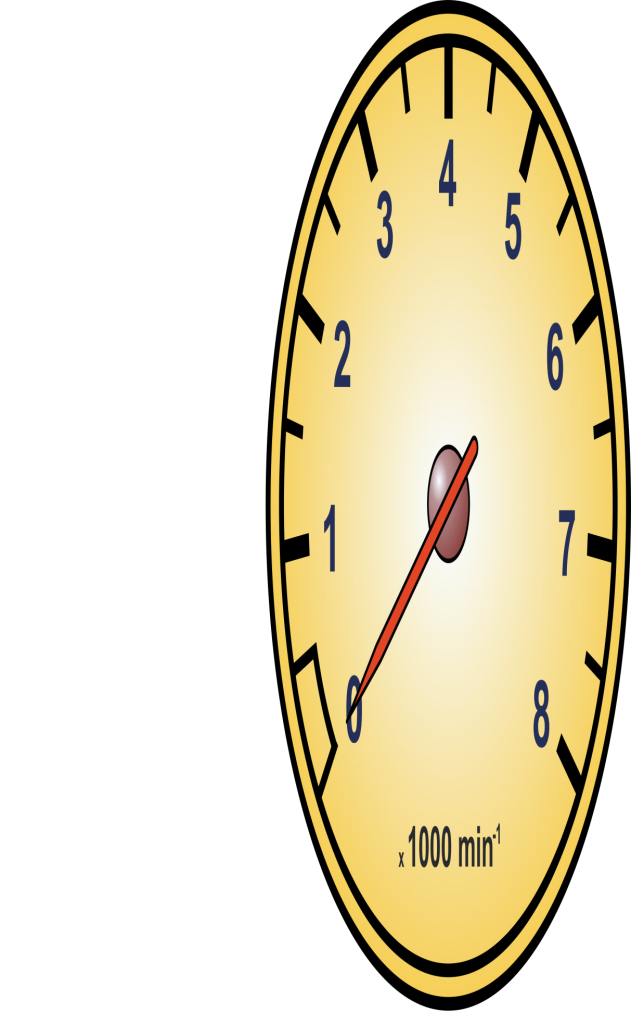 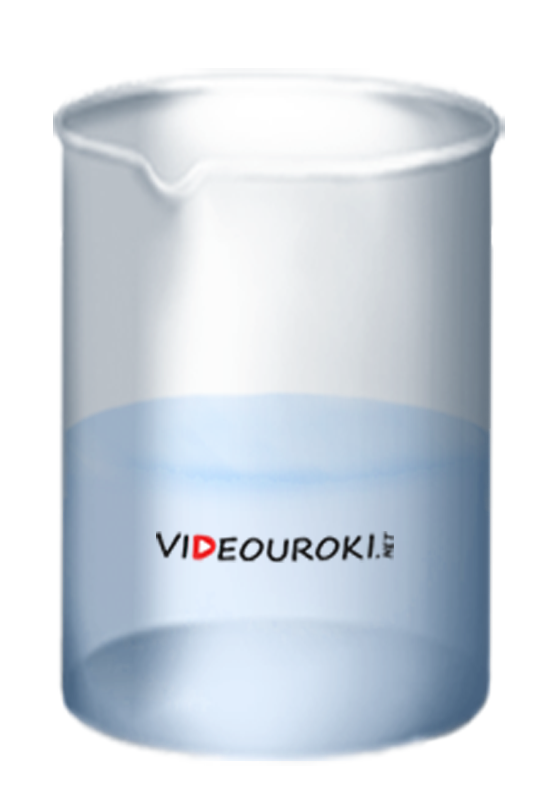 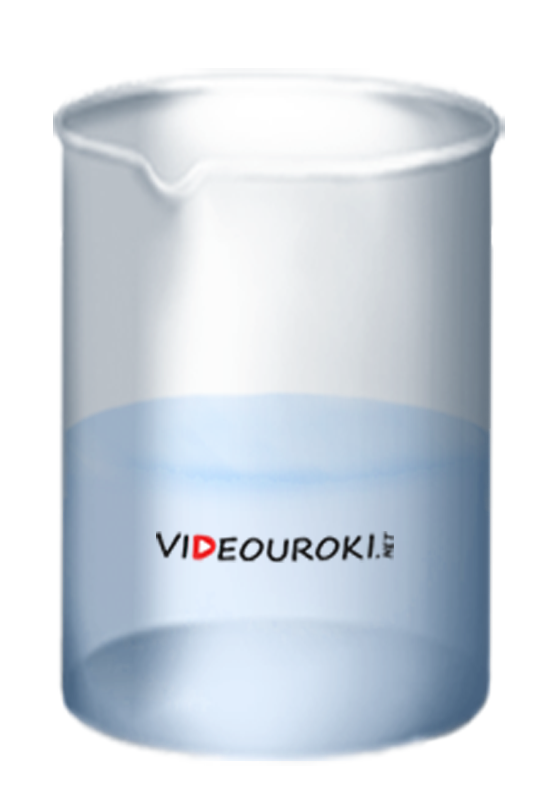 Манометр
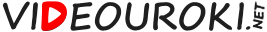 Схема работы газового термометра
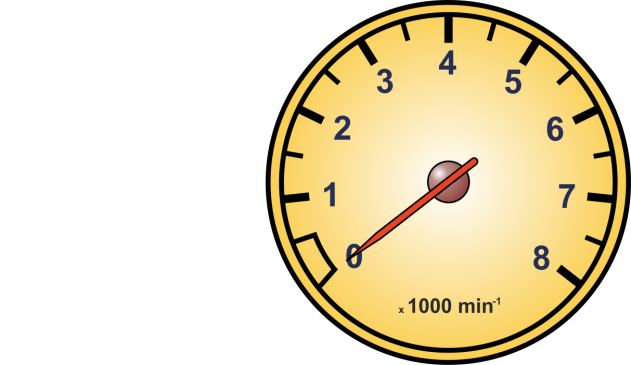 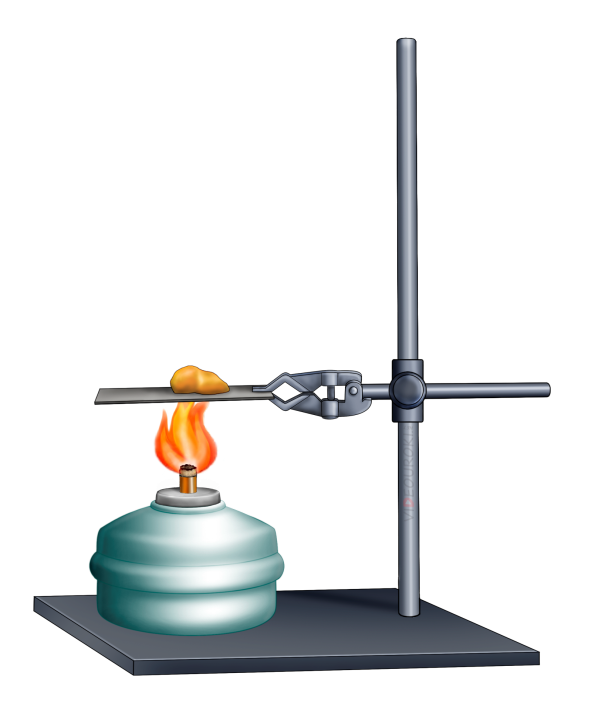 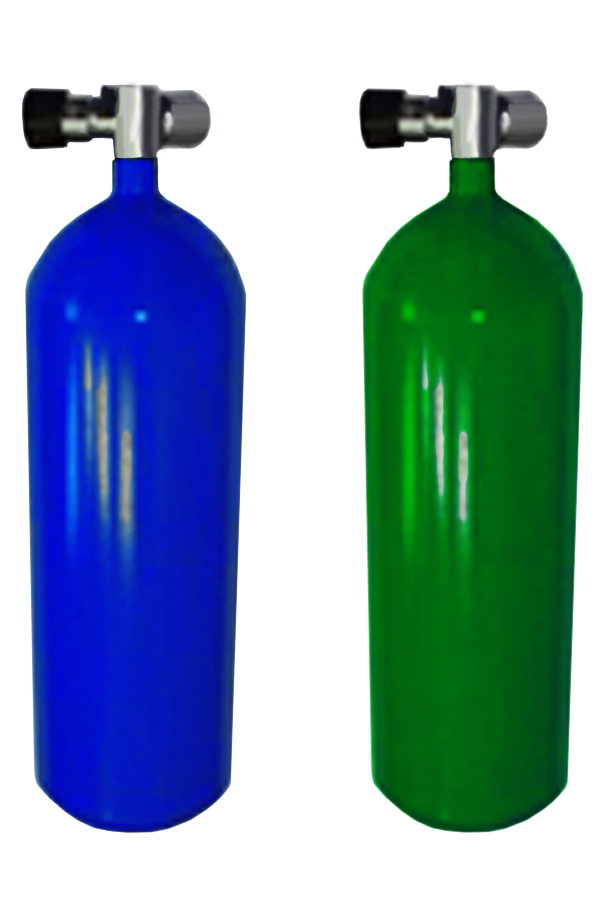 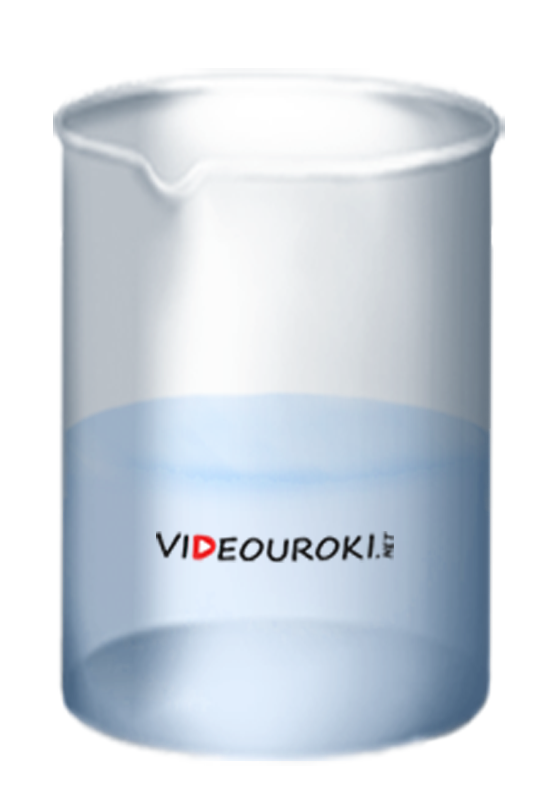 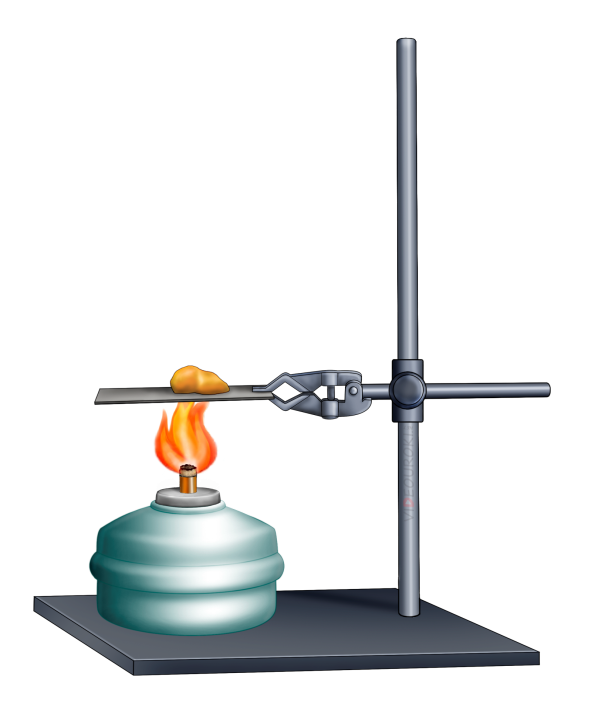 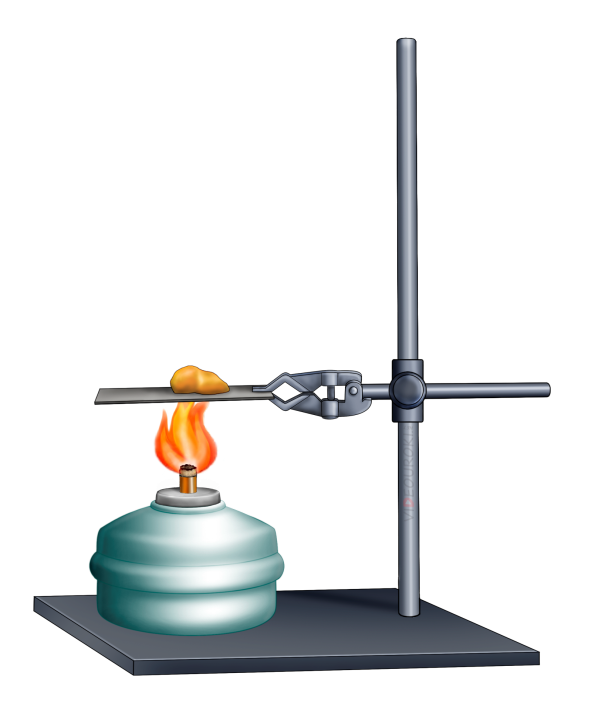 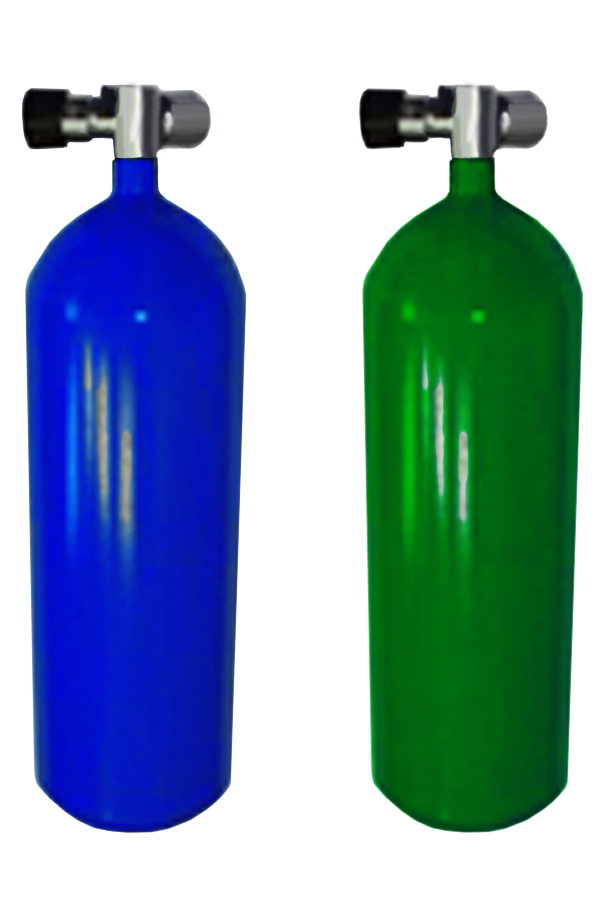 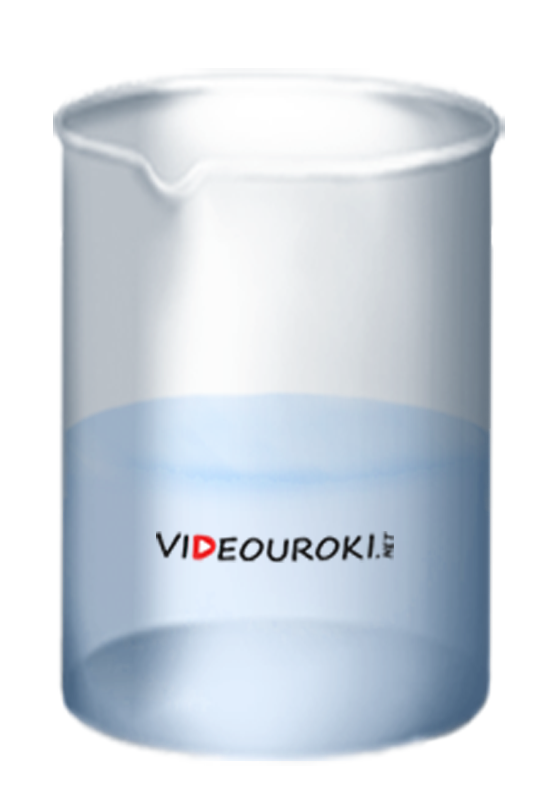 МПа
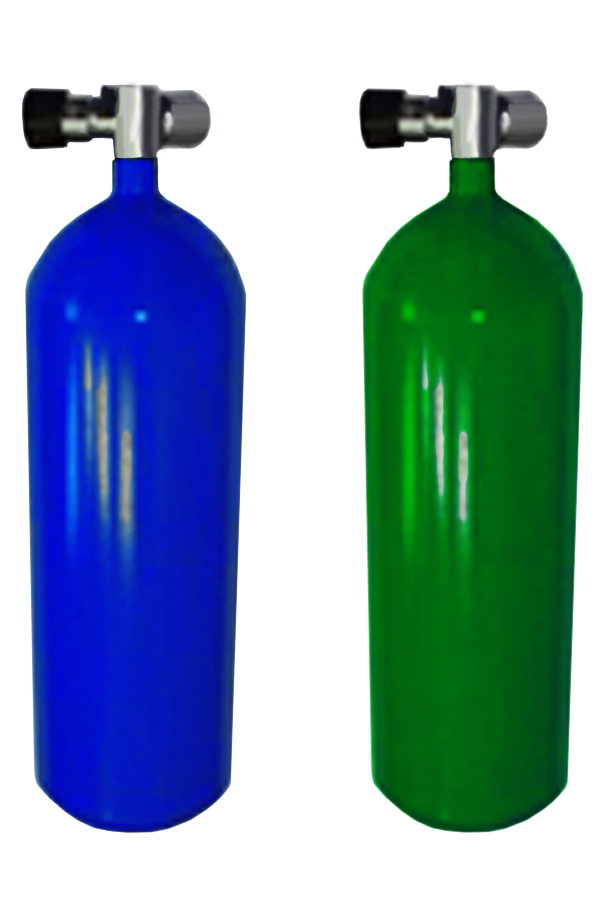 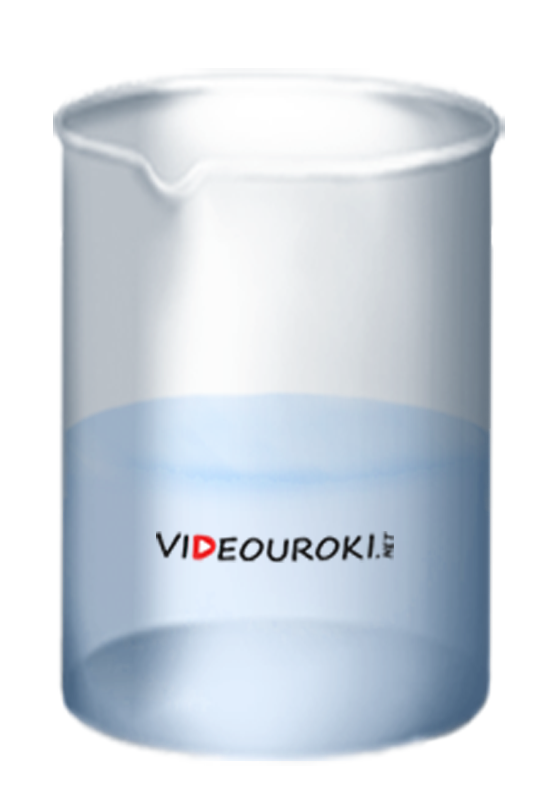 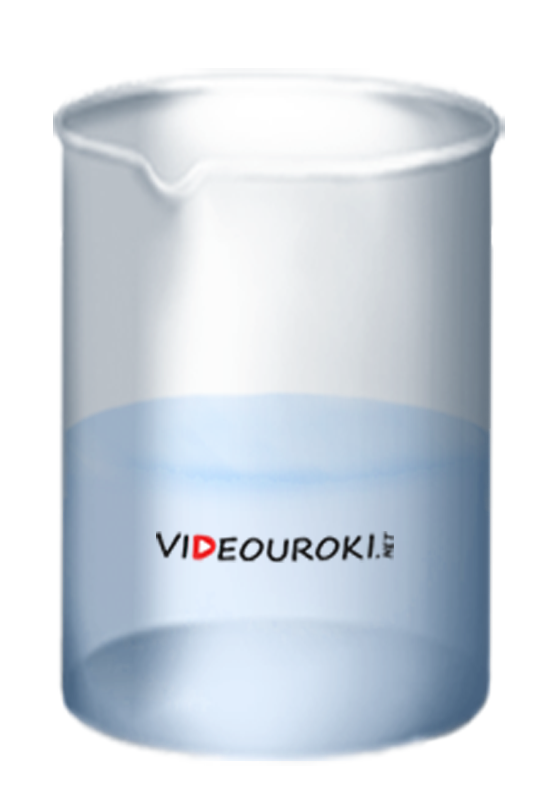 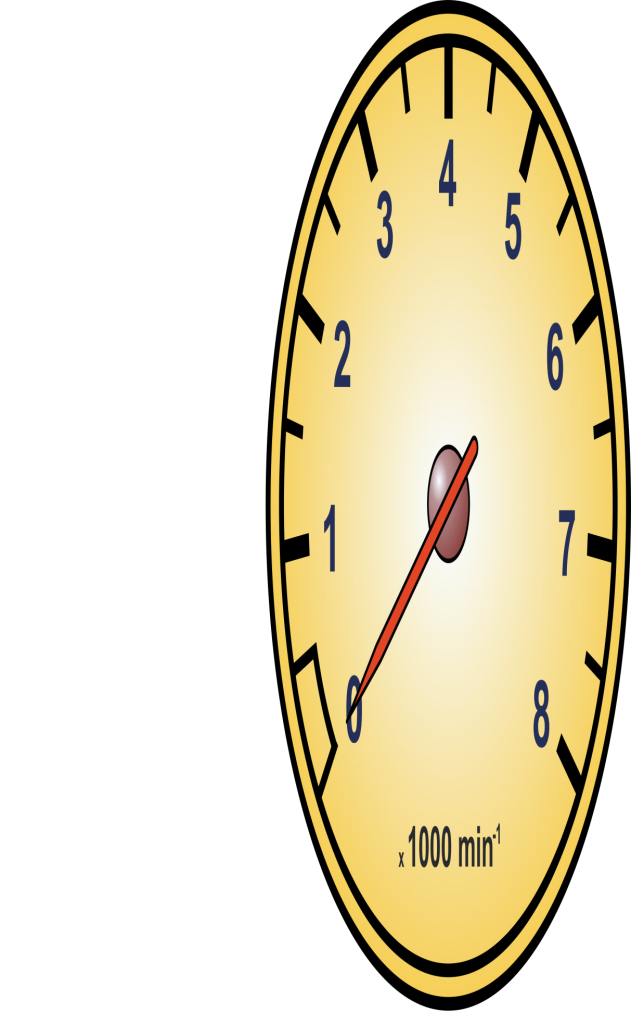 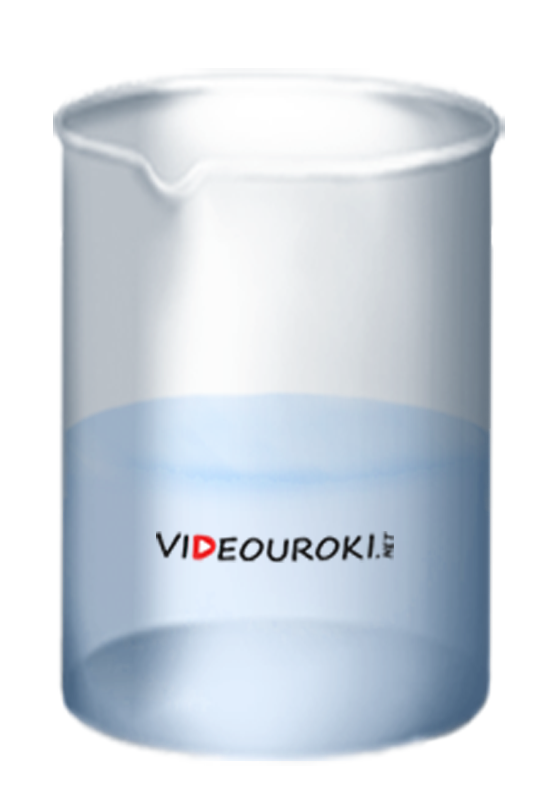 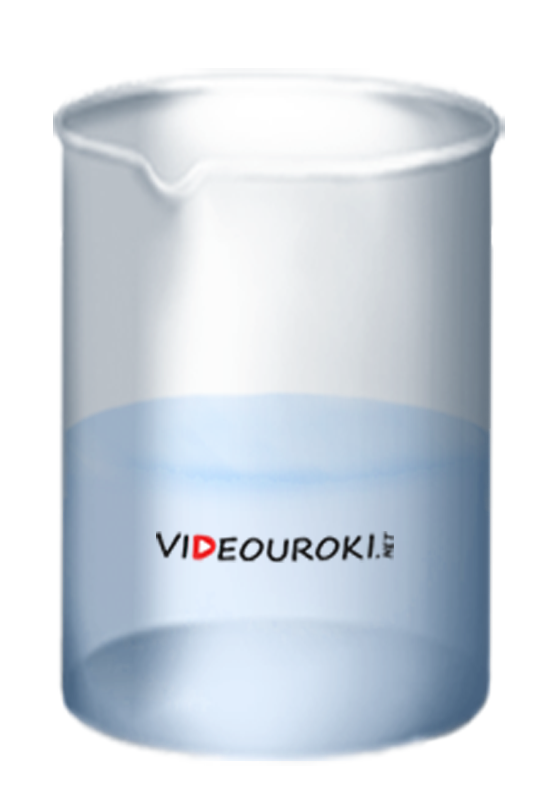 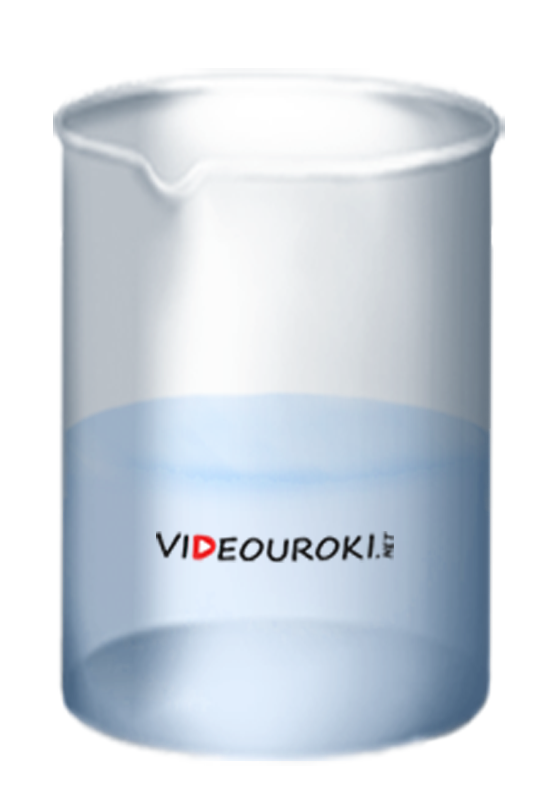 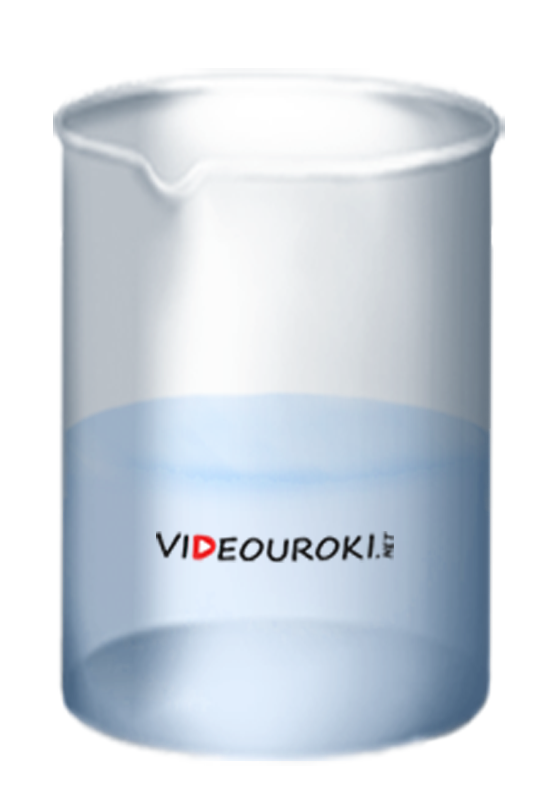 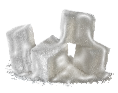 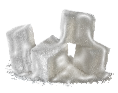 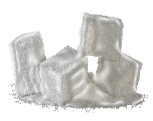 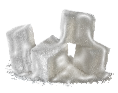 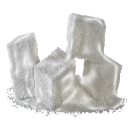 Манометр
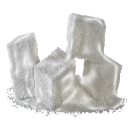 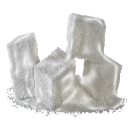 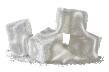 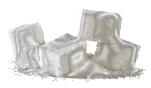 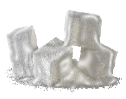 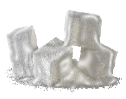 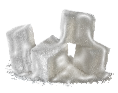 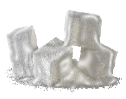 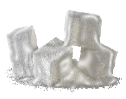 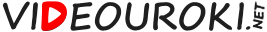 Схема работы газового термометра
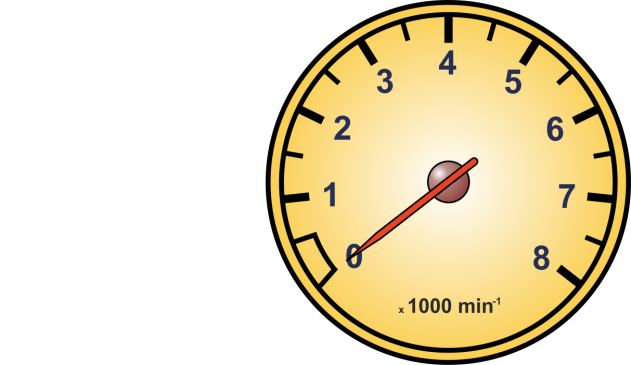 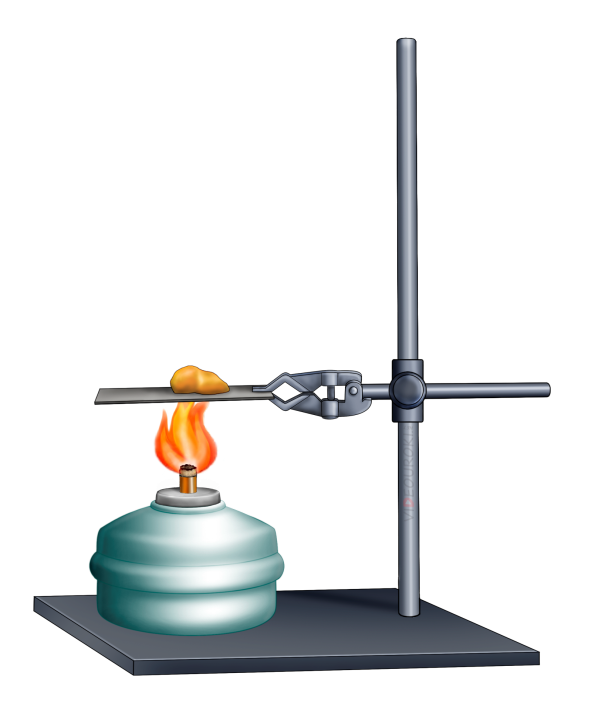 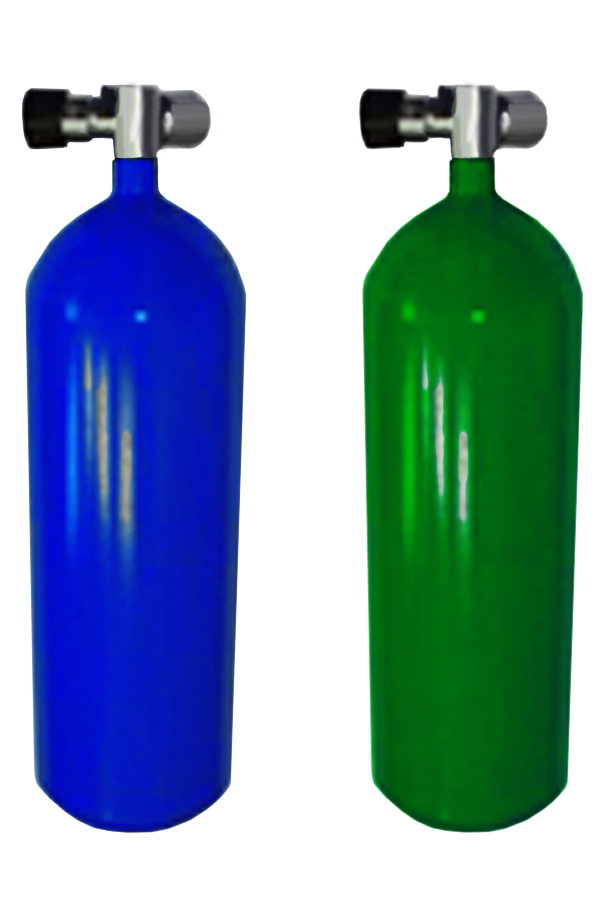 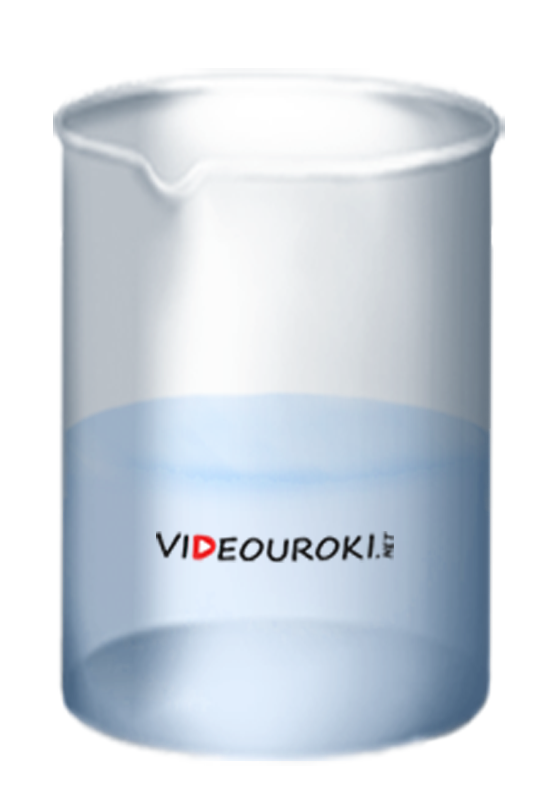 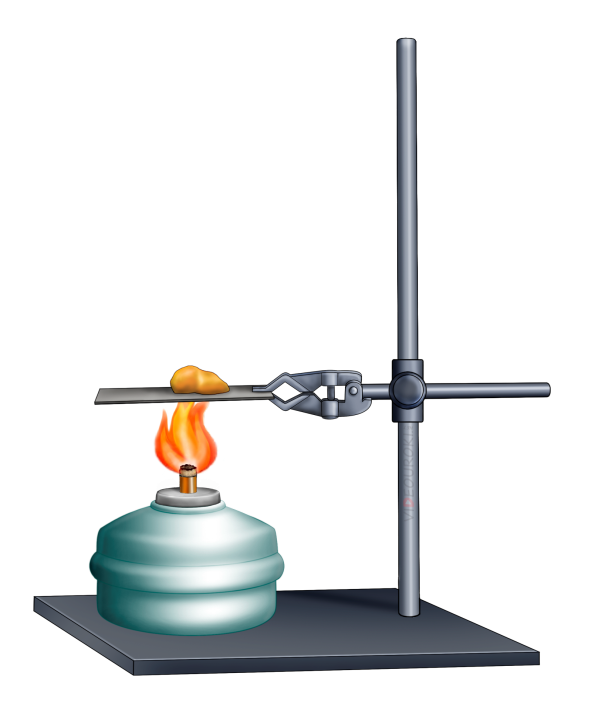 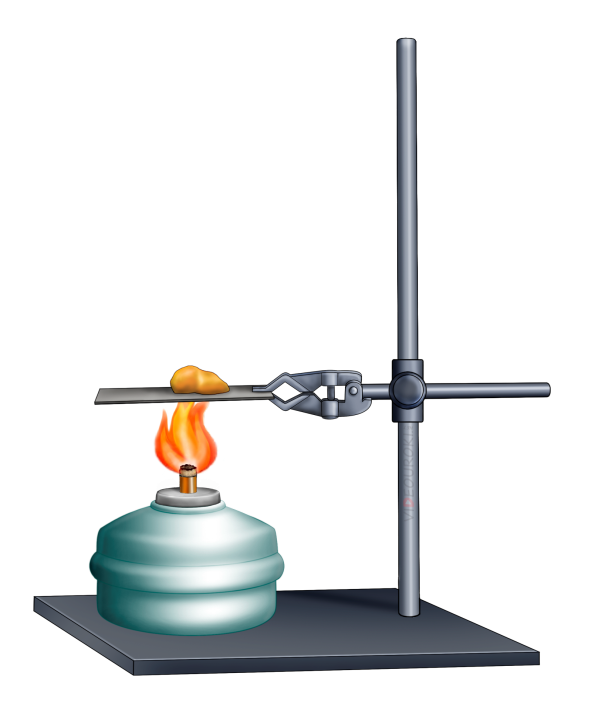 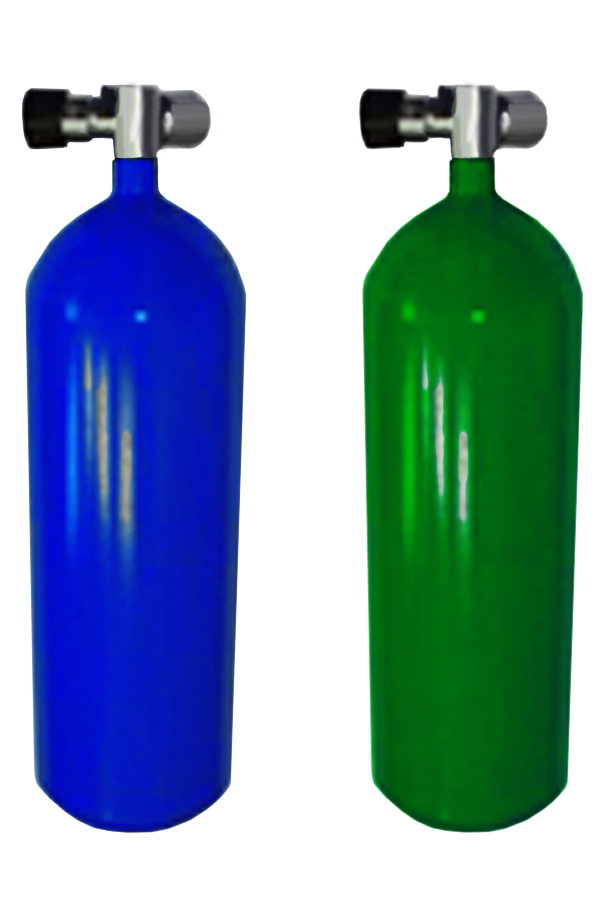 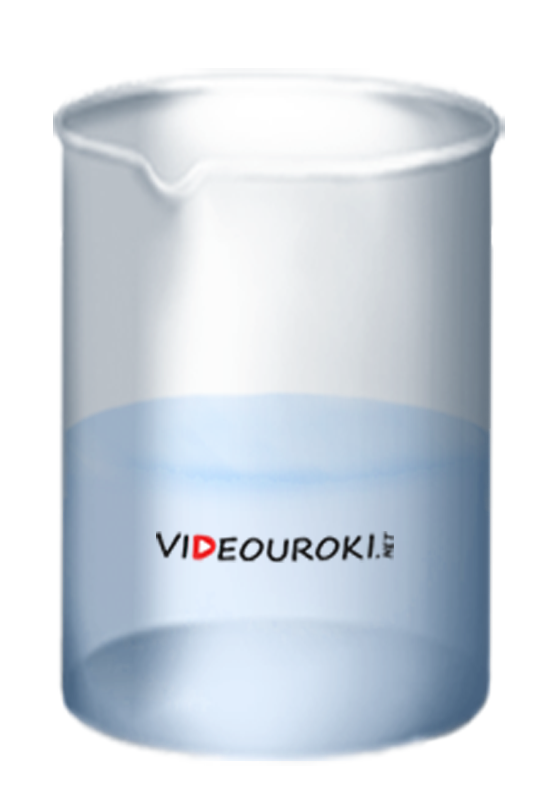 МПа
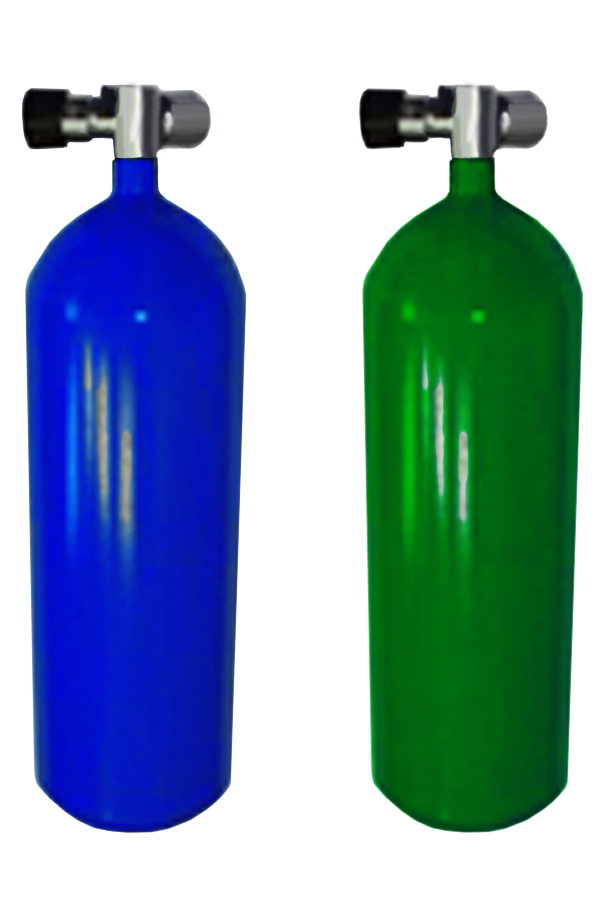 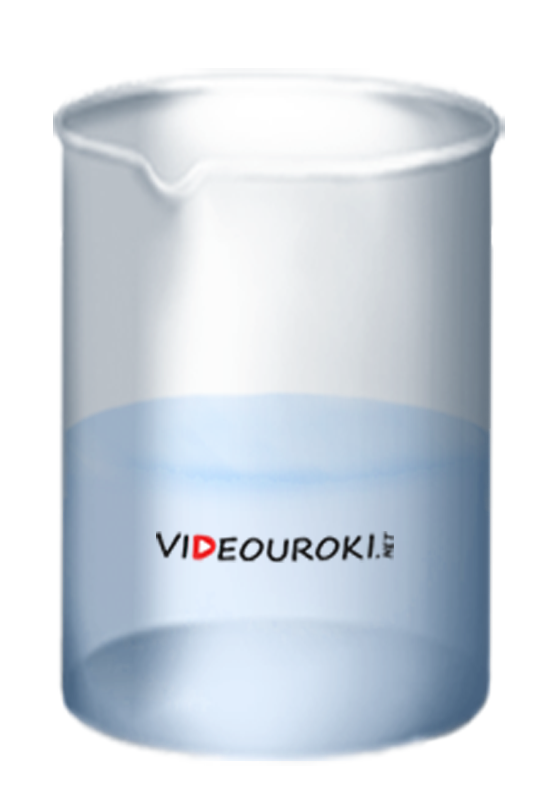 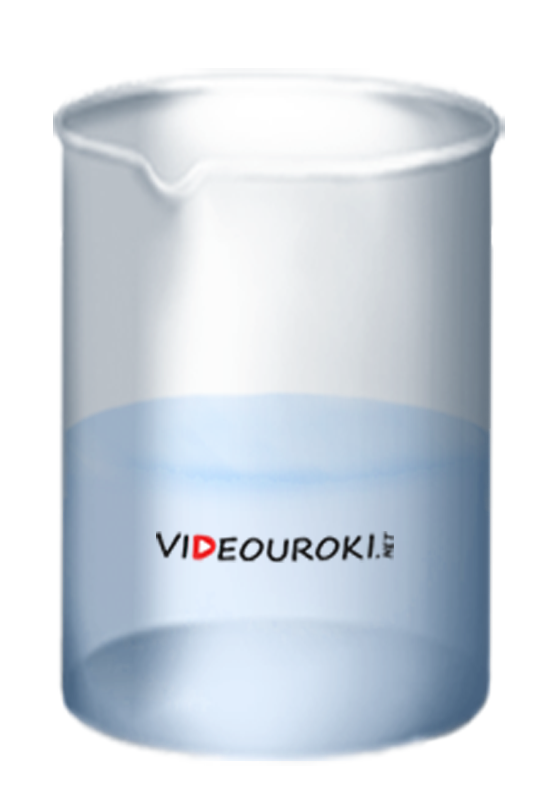 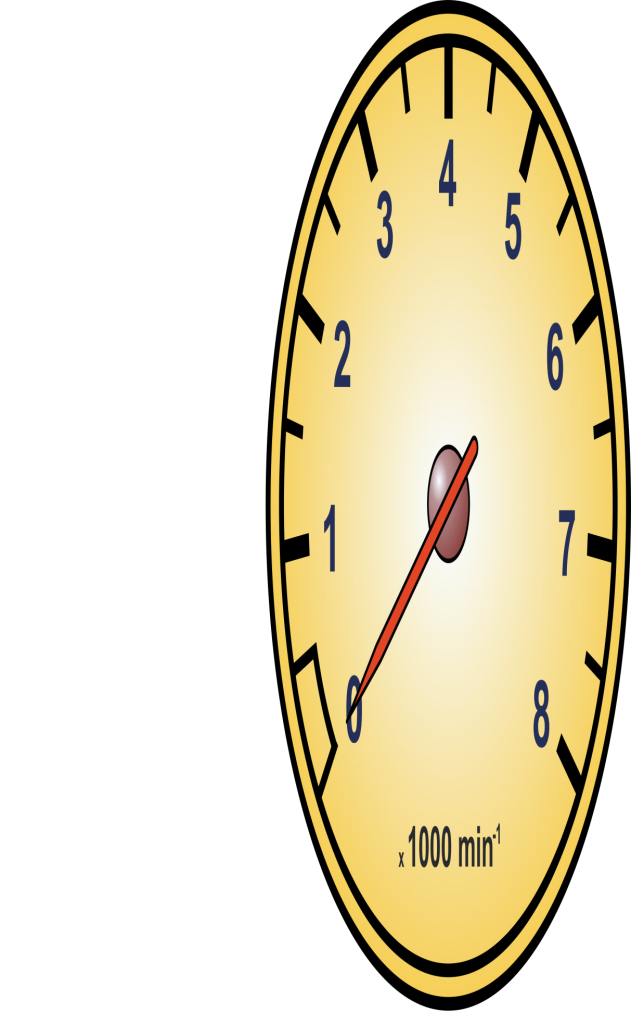 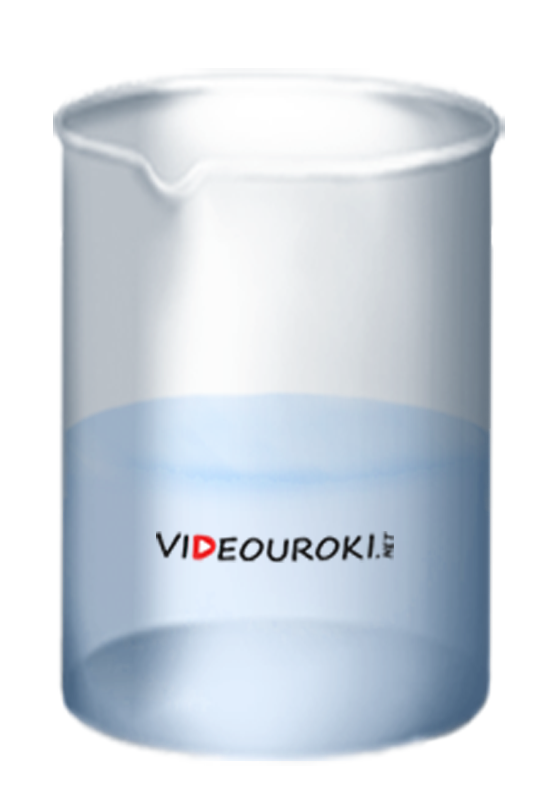 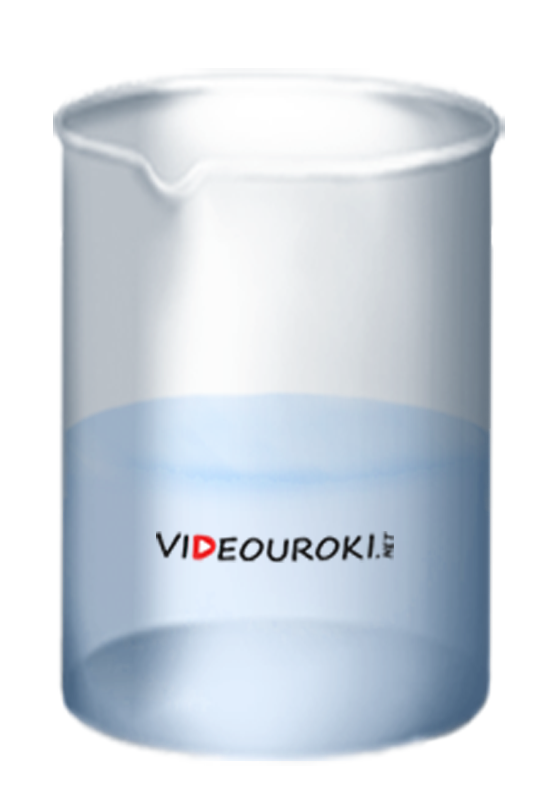 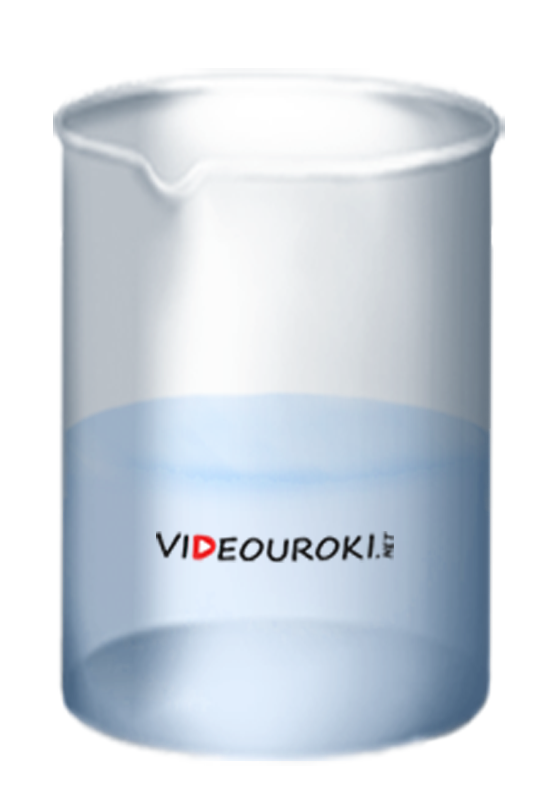 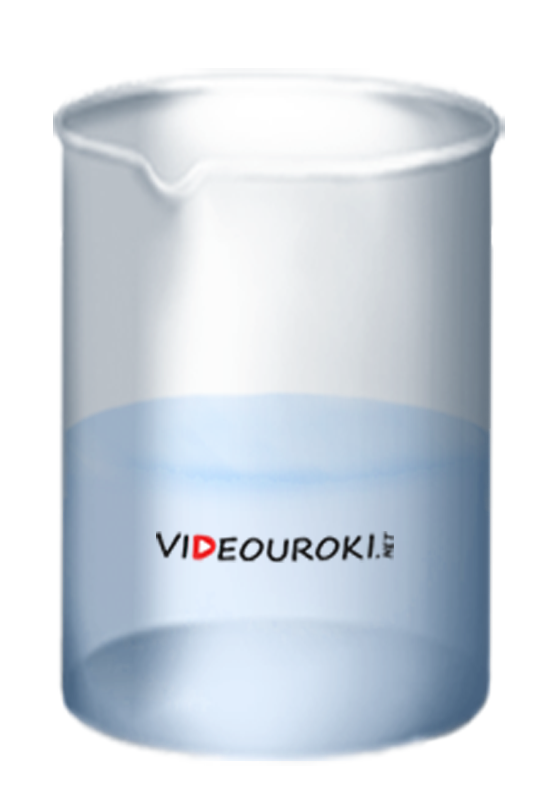 Манометр
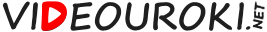 Основные выводы
Тепловое равновесие — это состояние тела или группы тел, при котором макроскопические параметры остаются постоянными неограниченно долго.
Температура — это  характеристика теплового равновесия системы тел.
Все тела системы, находящейся в тепловом равновесии, имеют одинаковую температуру.
В повседневной жизни для измерения температуры пользуются шкалой Цельсия.
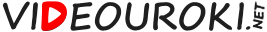 Основные выводы
Недостатками жидкостных термометров являются произвольный выбор рабочего вещества и произвольный выбор точки отсчета. 
Разряженные газы расширяются практически одинаково, при одинаковом изменении температуры.
Принцип работы газового термометра основан на том, что при постоянном объёме, давление газа прямо пропорционально температуре.
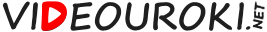